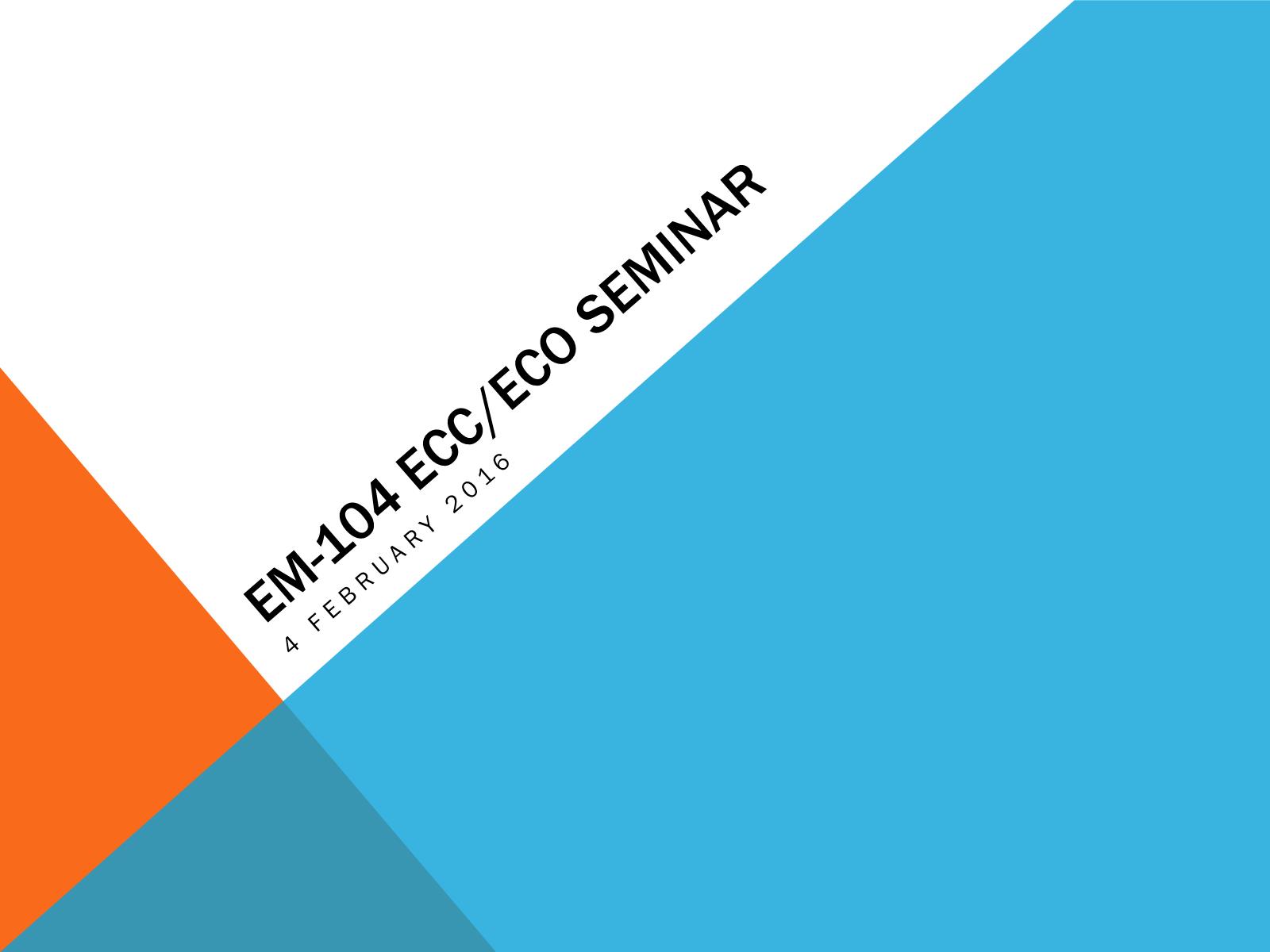 EM-104 ECC/ECO SEMINAR
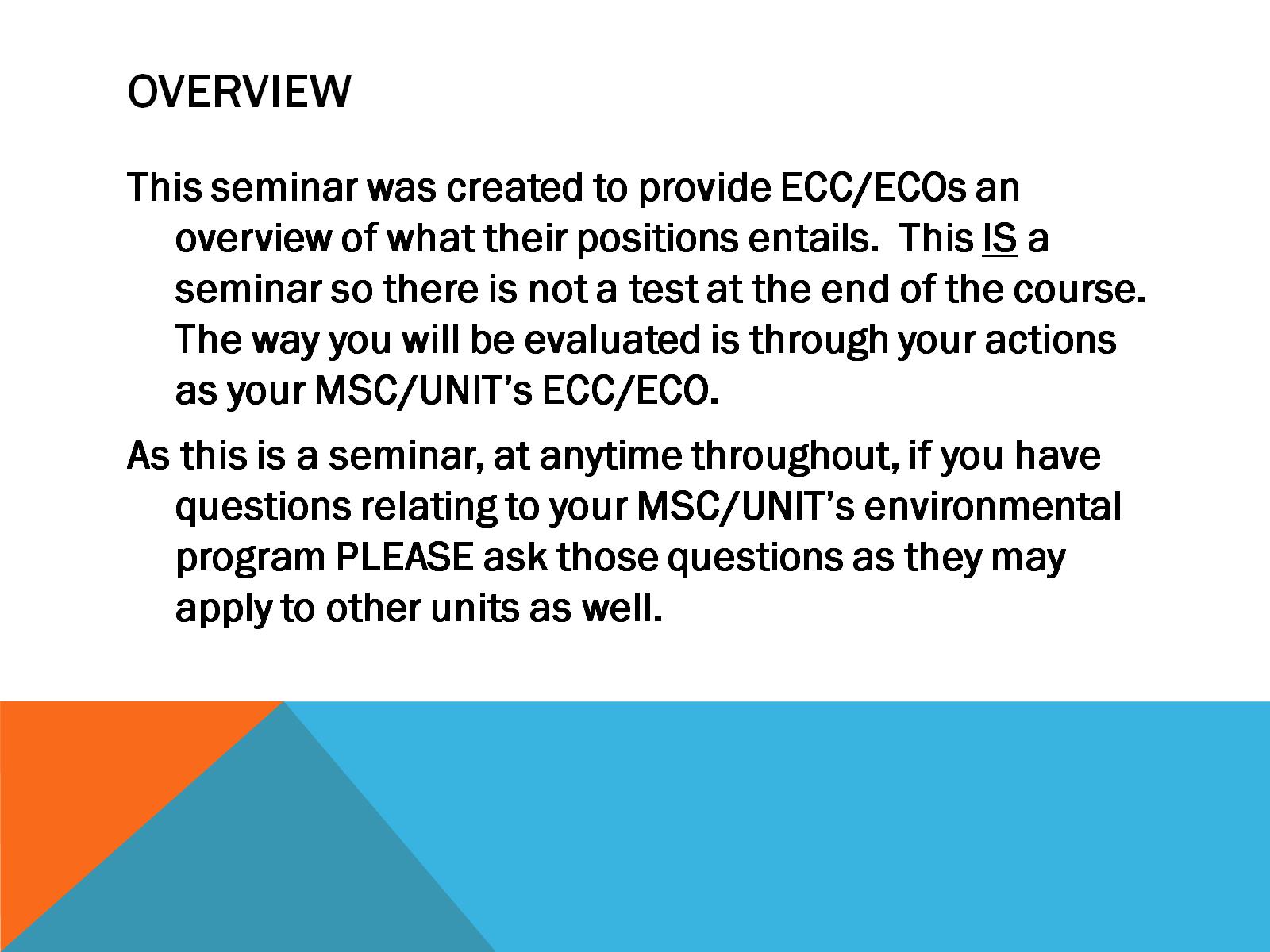 OVERVIEW
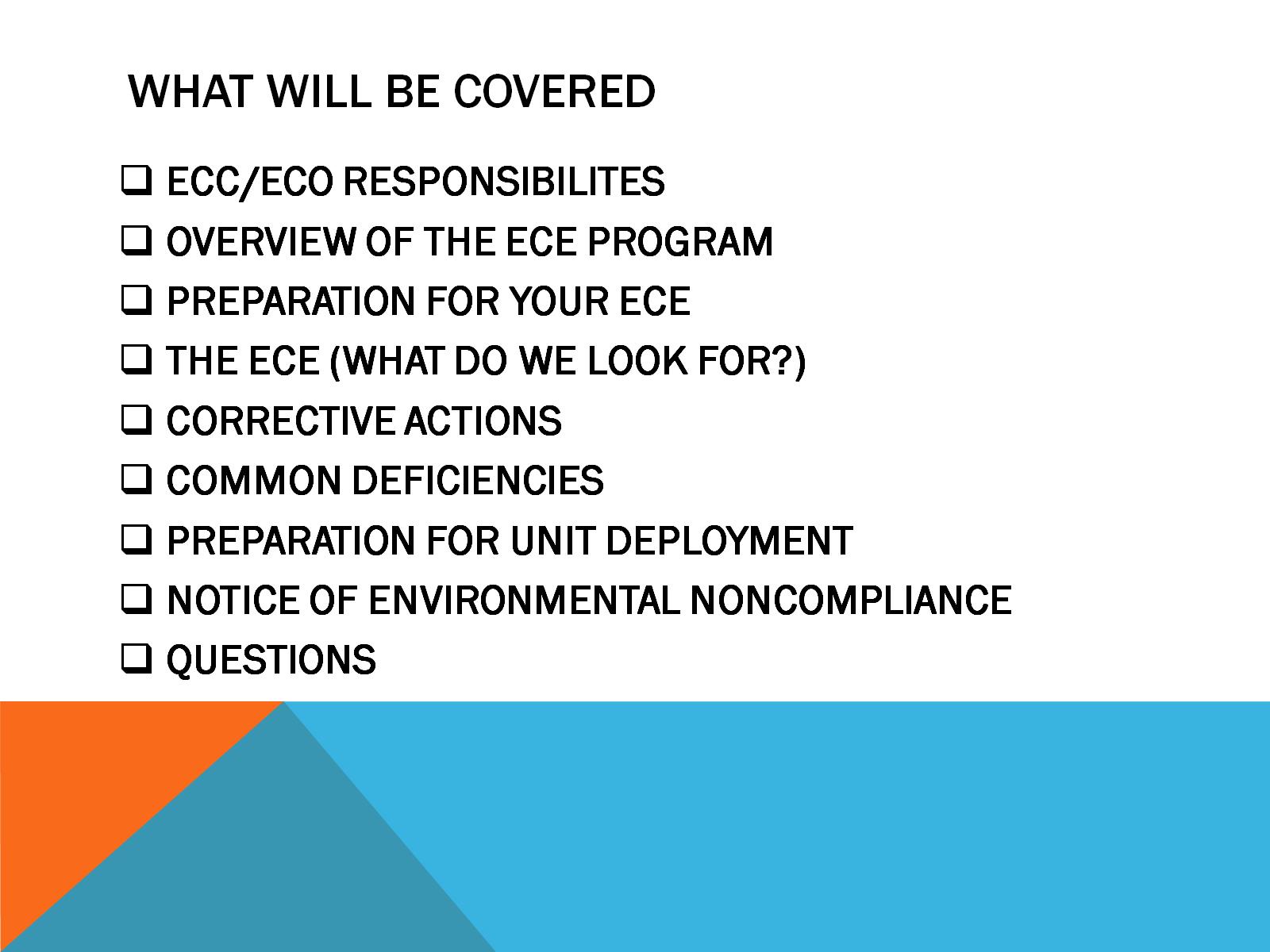 What WILL BE COVERED
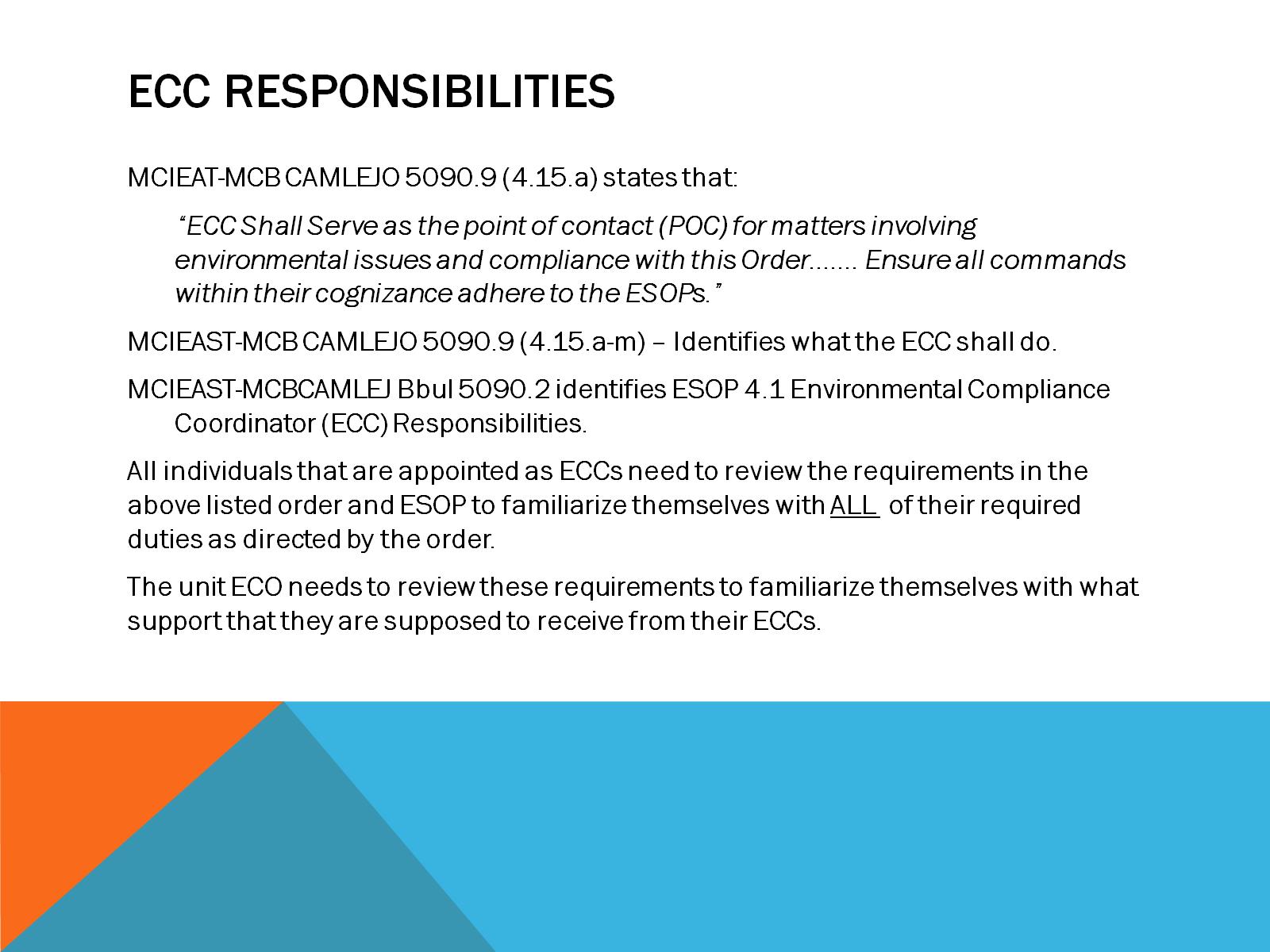 ECC RESPONSIBILITIES
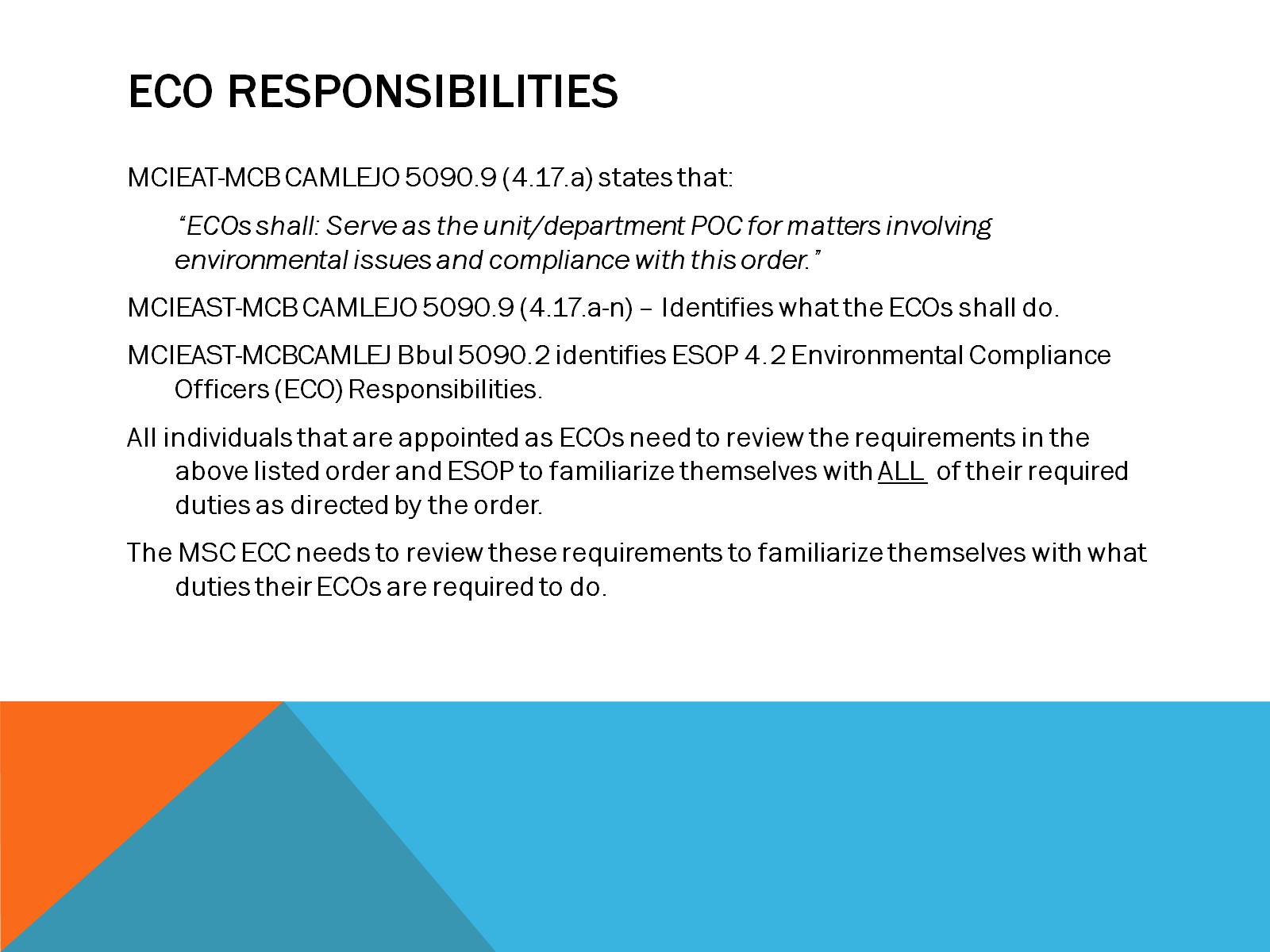 ECO Responsibilities
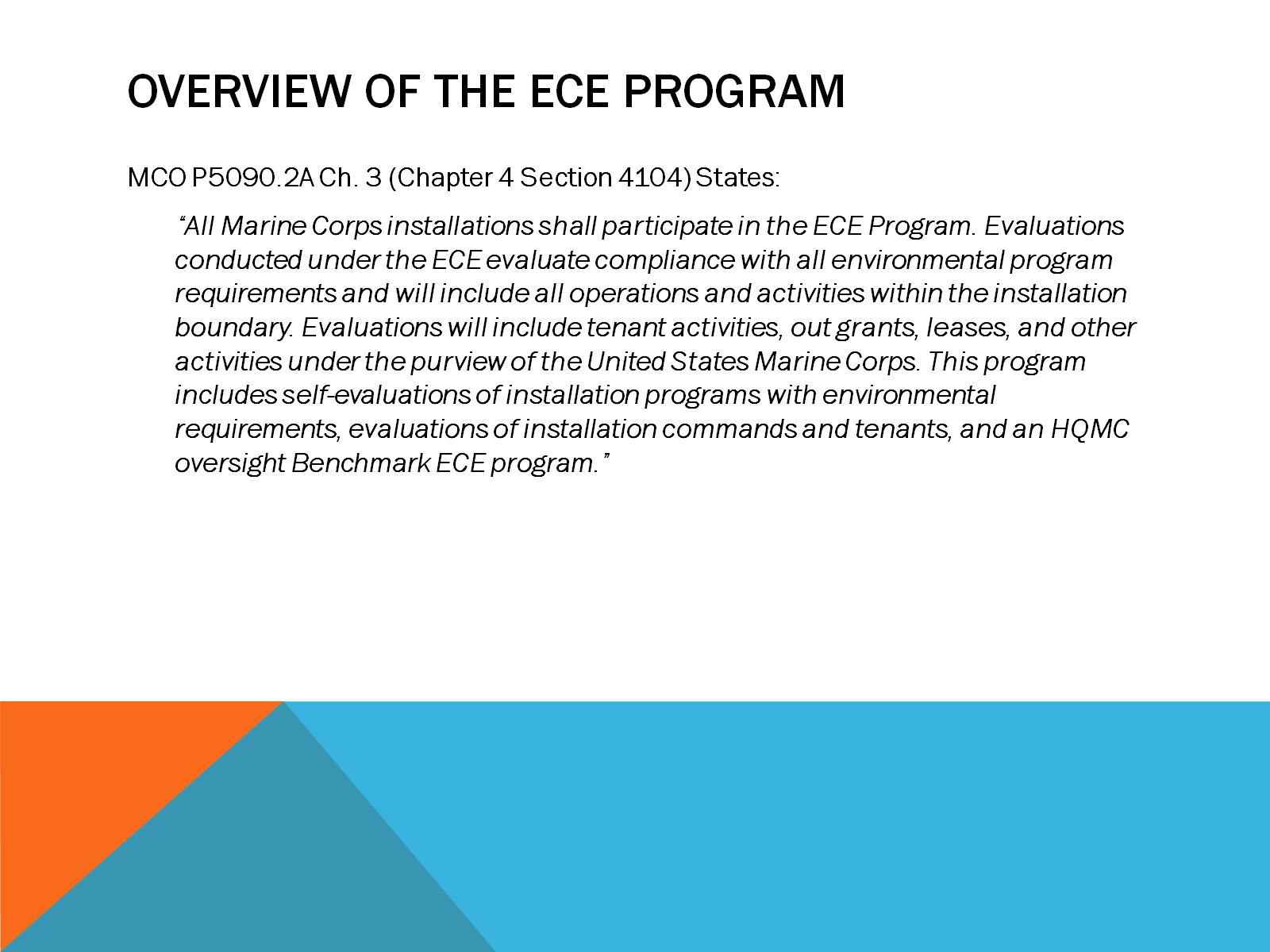 OVERVIEW OF THE ECE PROGRAM
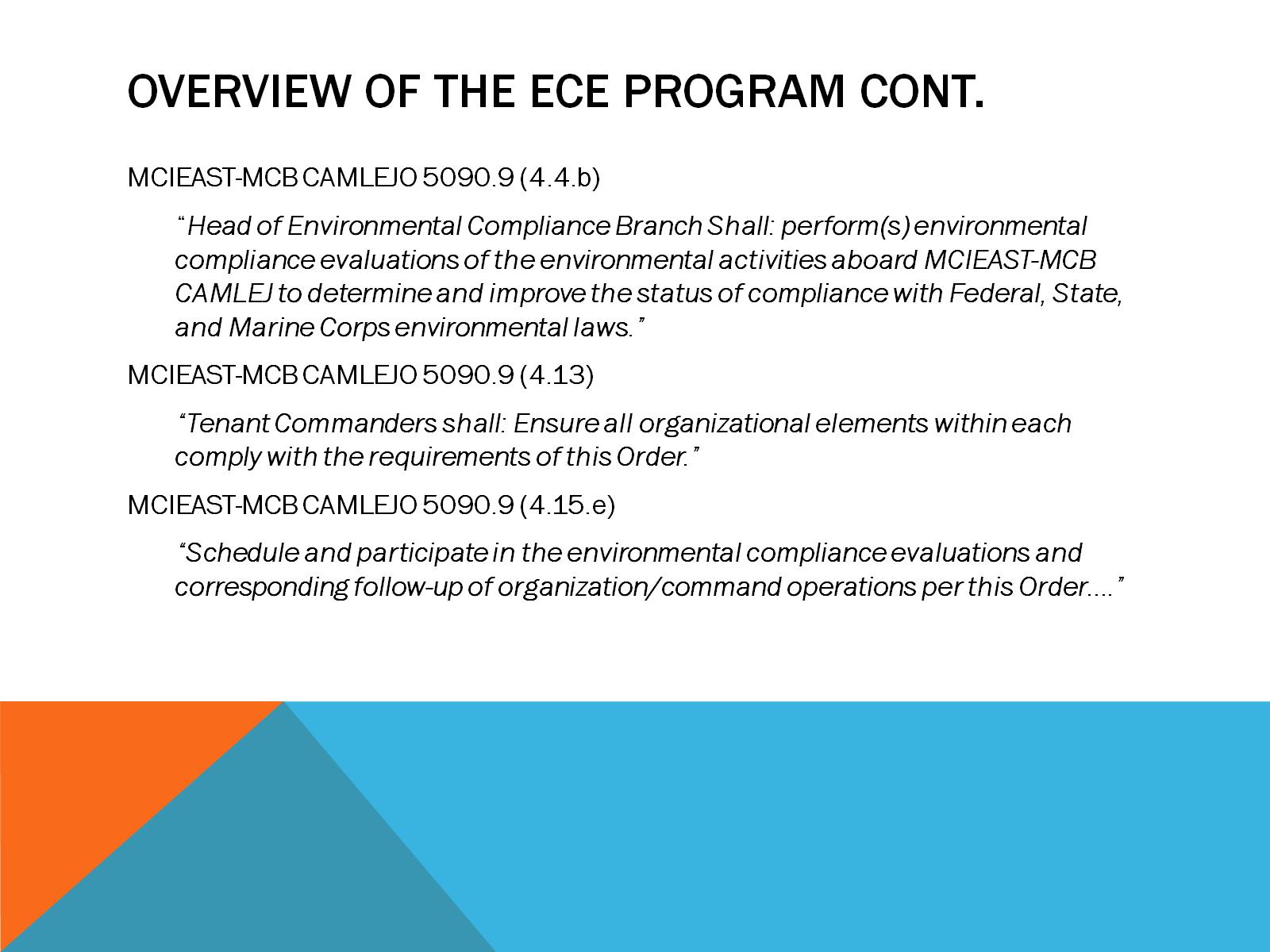 OVERVIEW OF THE ECE PROGRAM Cont.
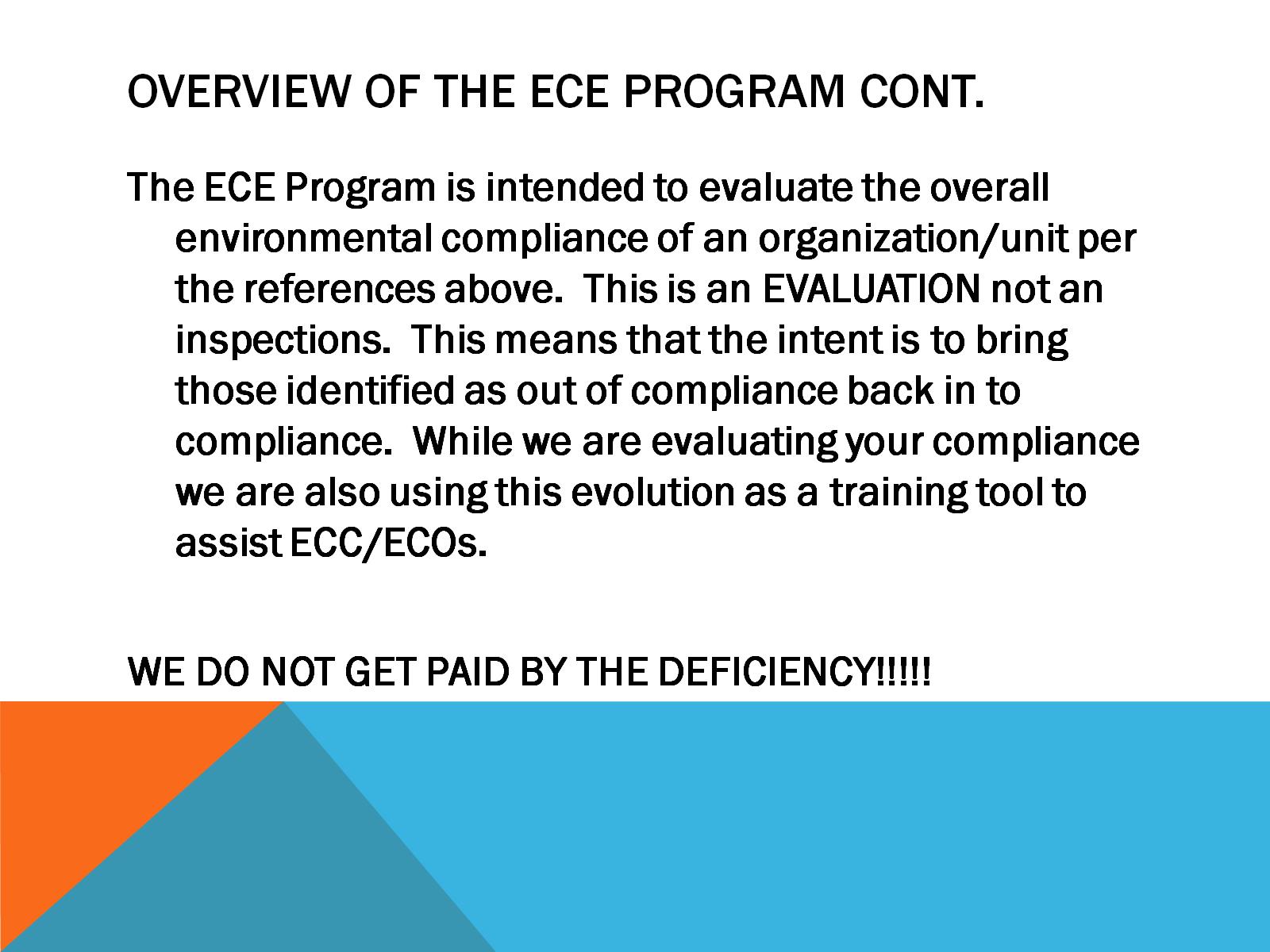 OVERVIEW OF THE ECE PROGRAM Cont.
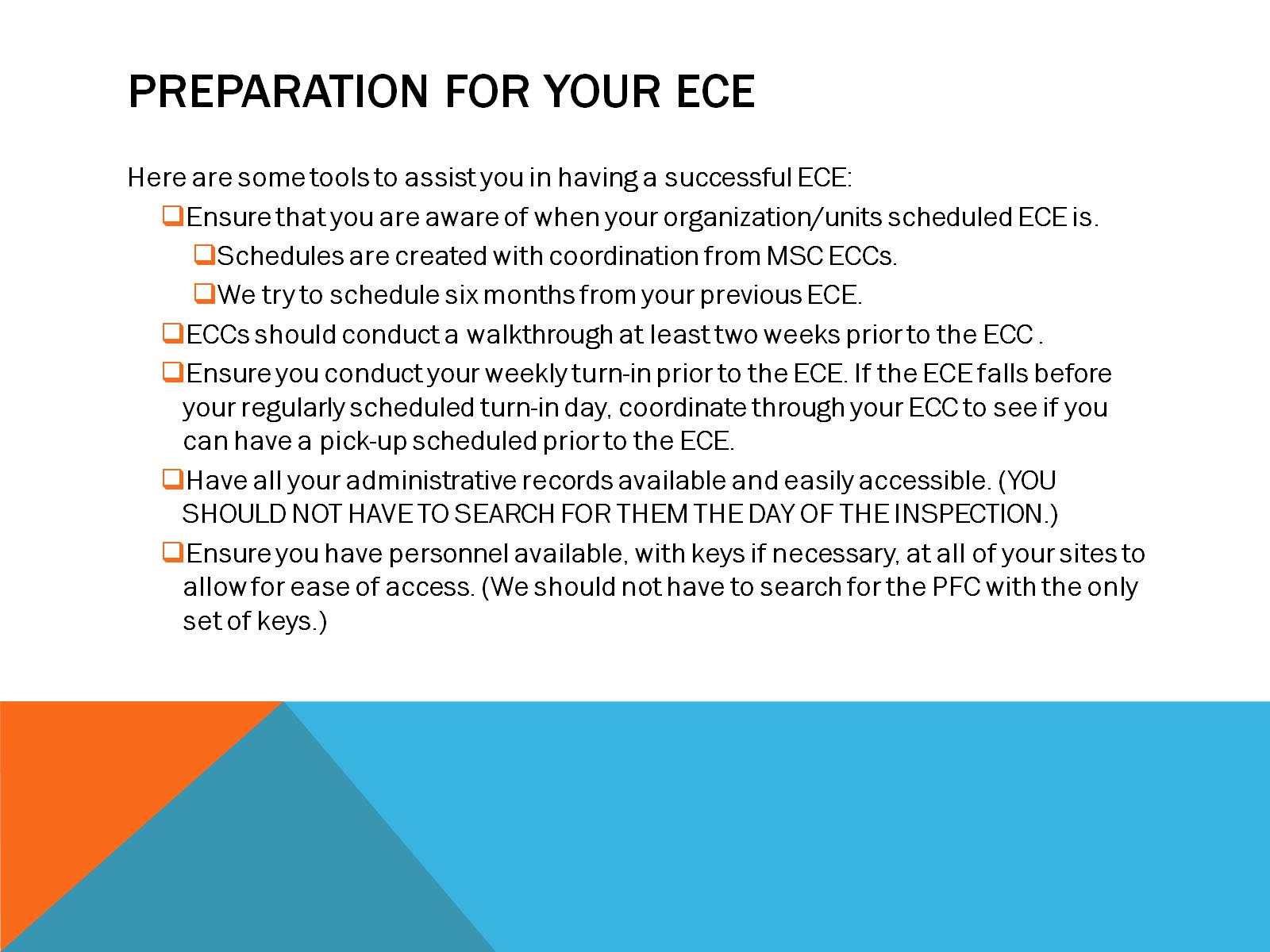 PREPARATION FOR YOUR ECE
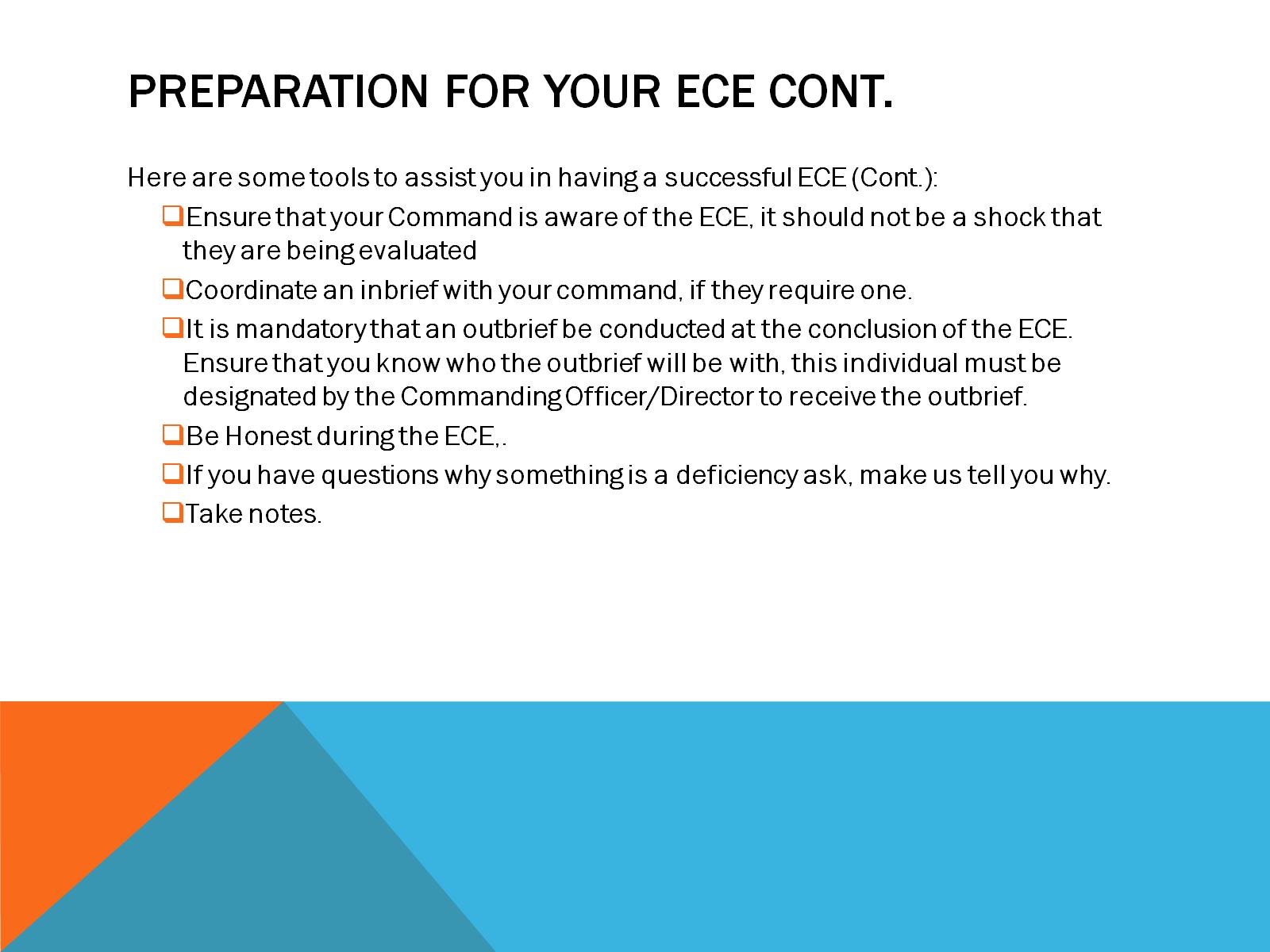 PREPARATION FOR YOUR ECE Cont.
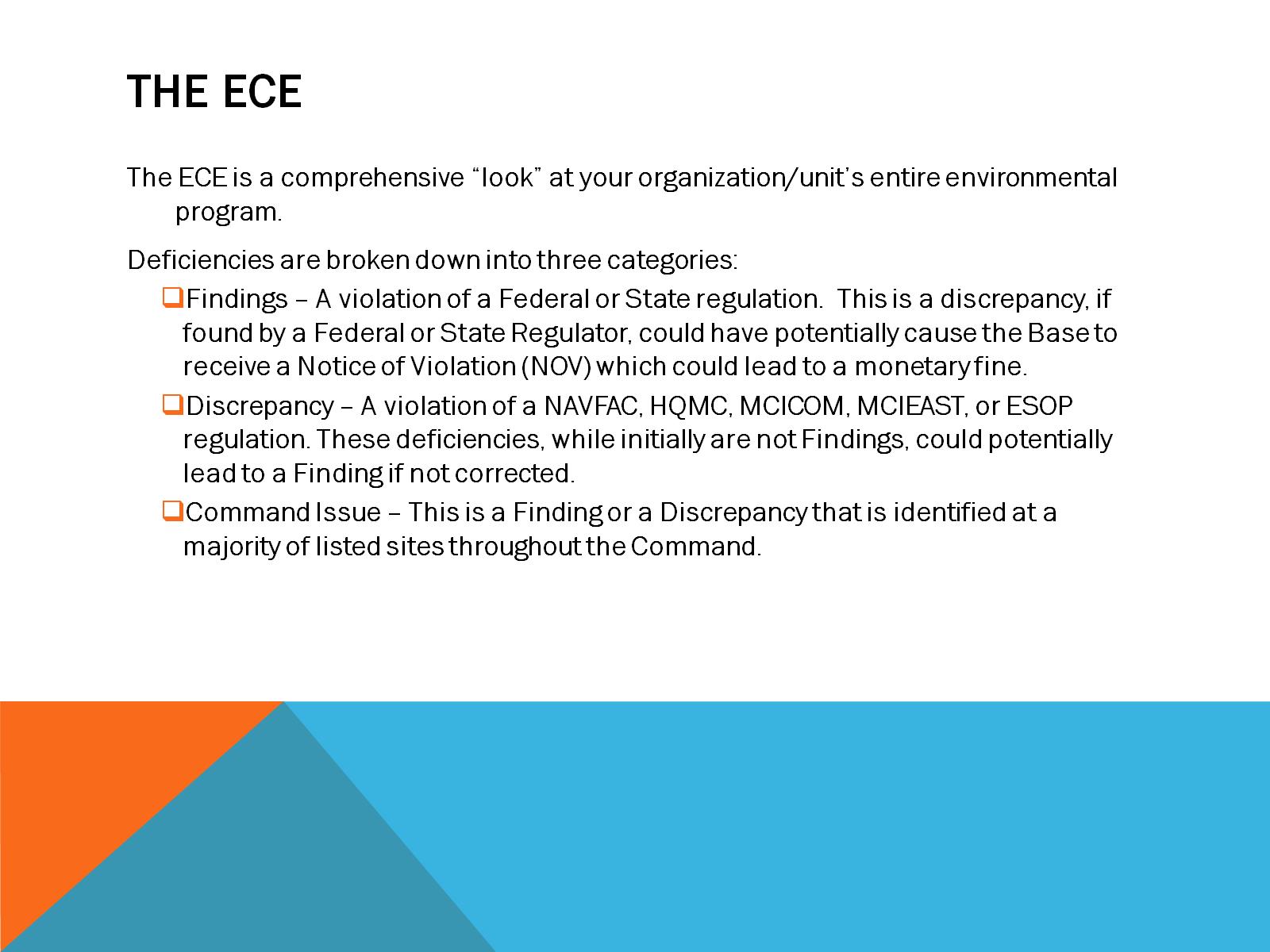 THE ECE
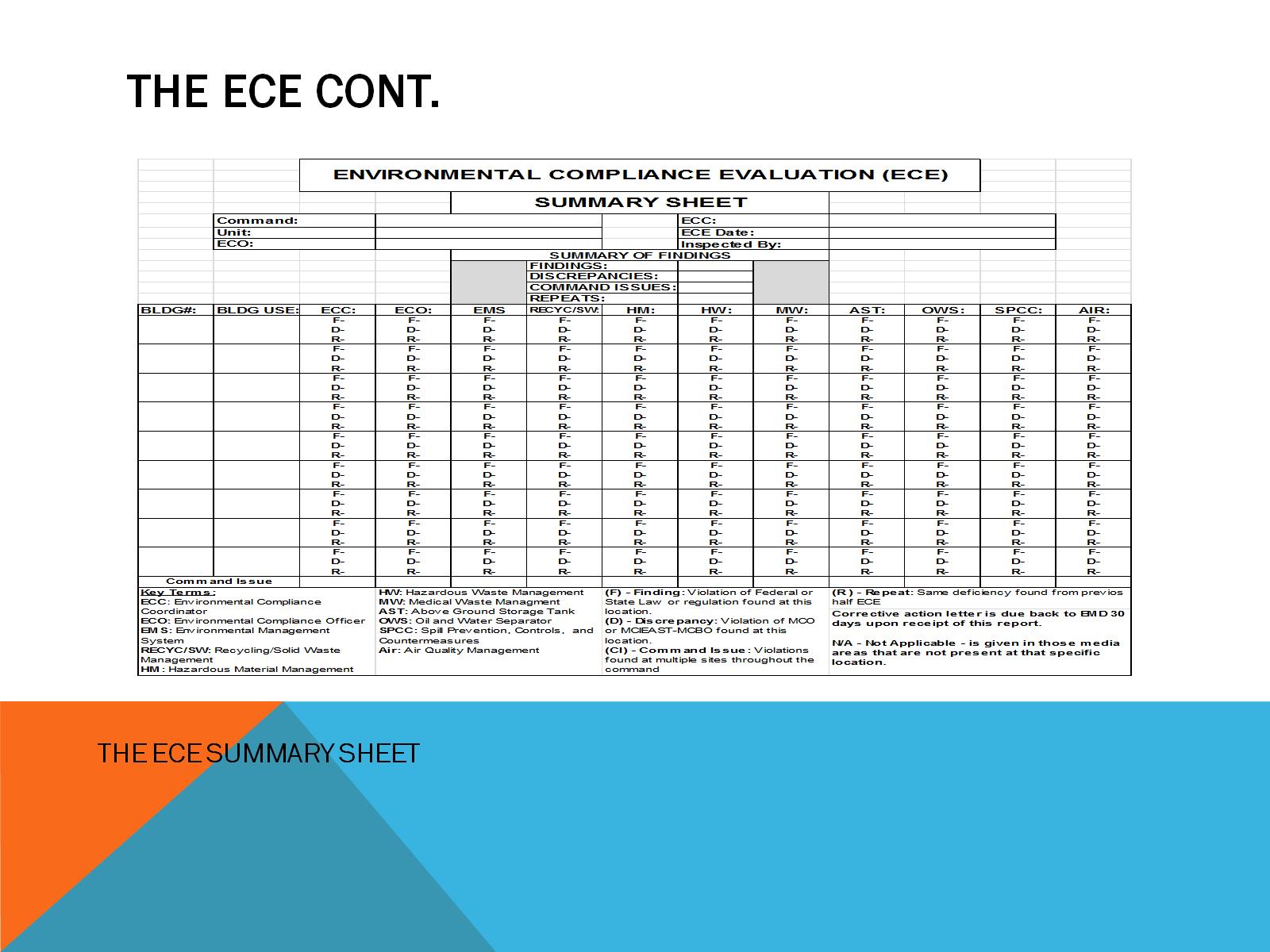 THE ECE Cont.
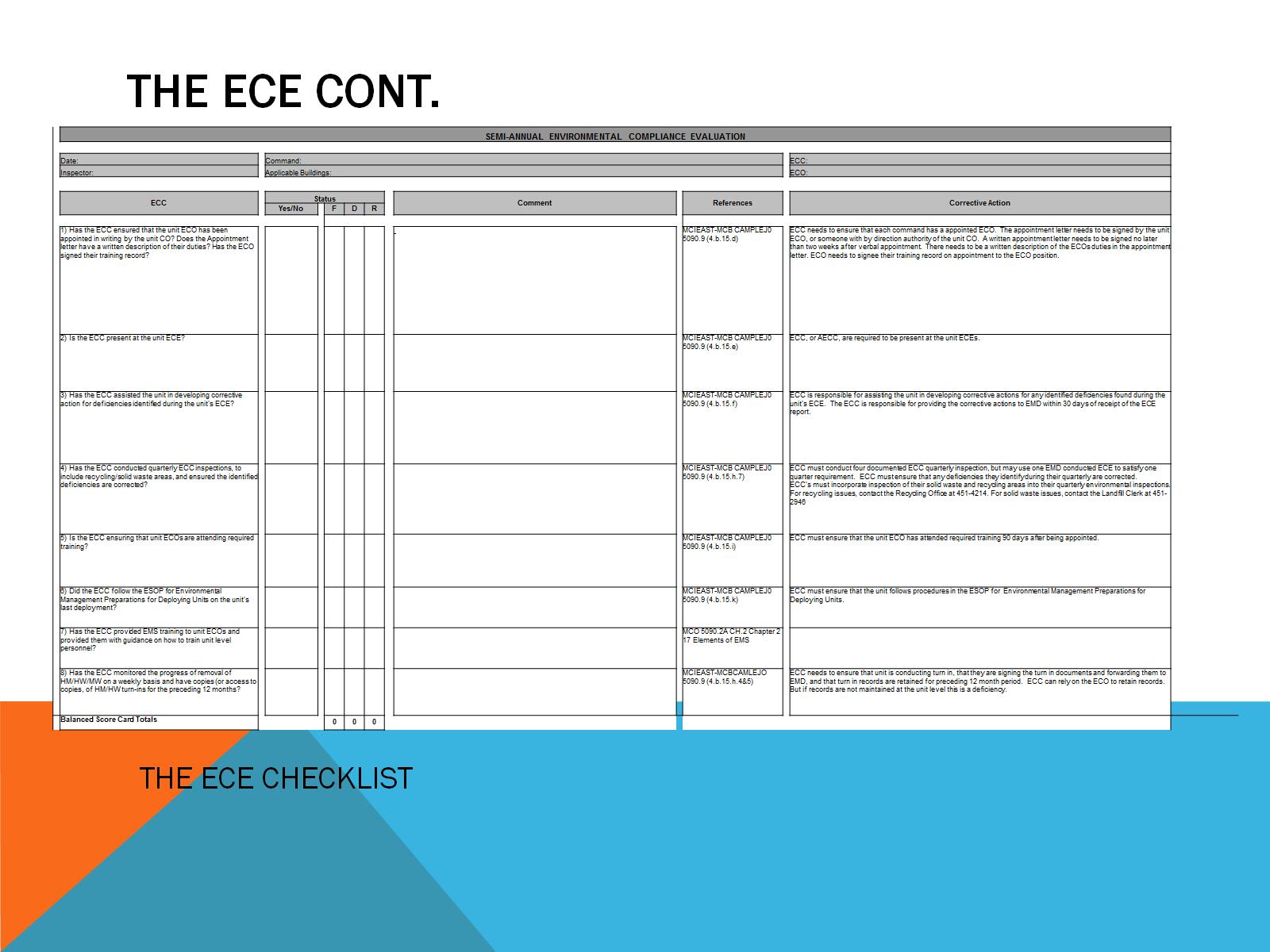 The ece cont.
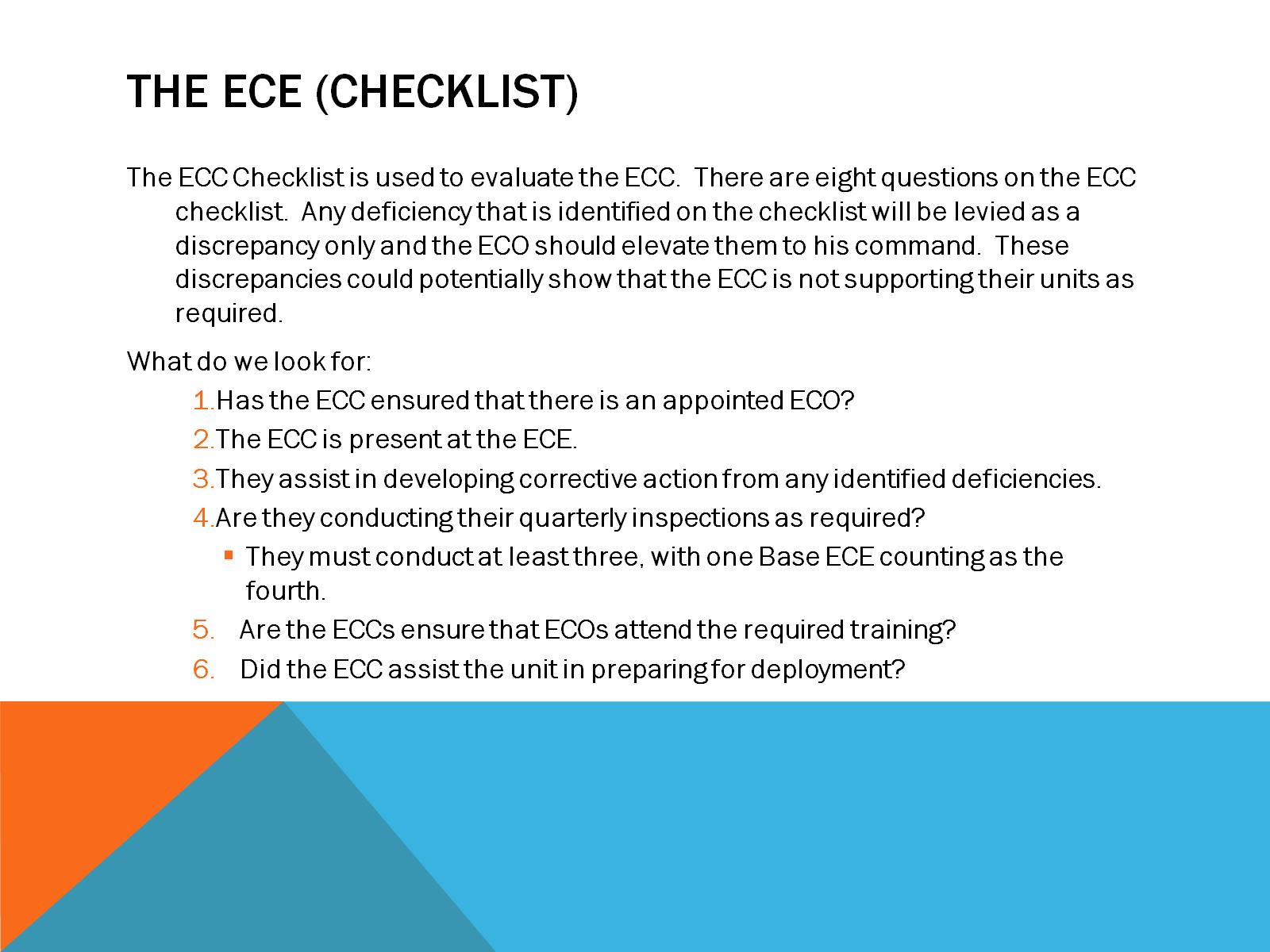 THE ECE (CHECKLIST)
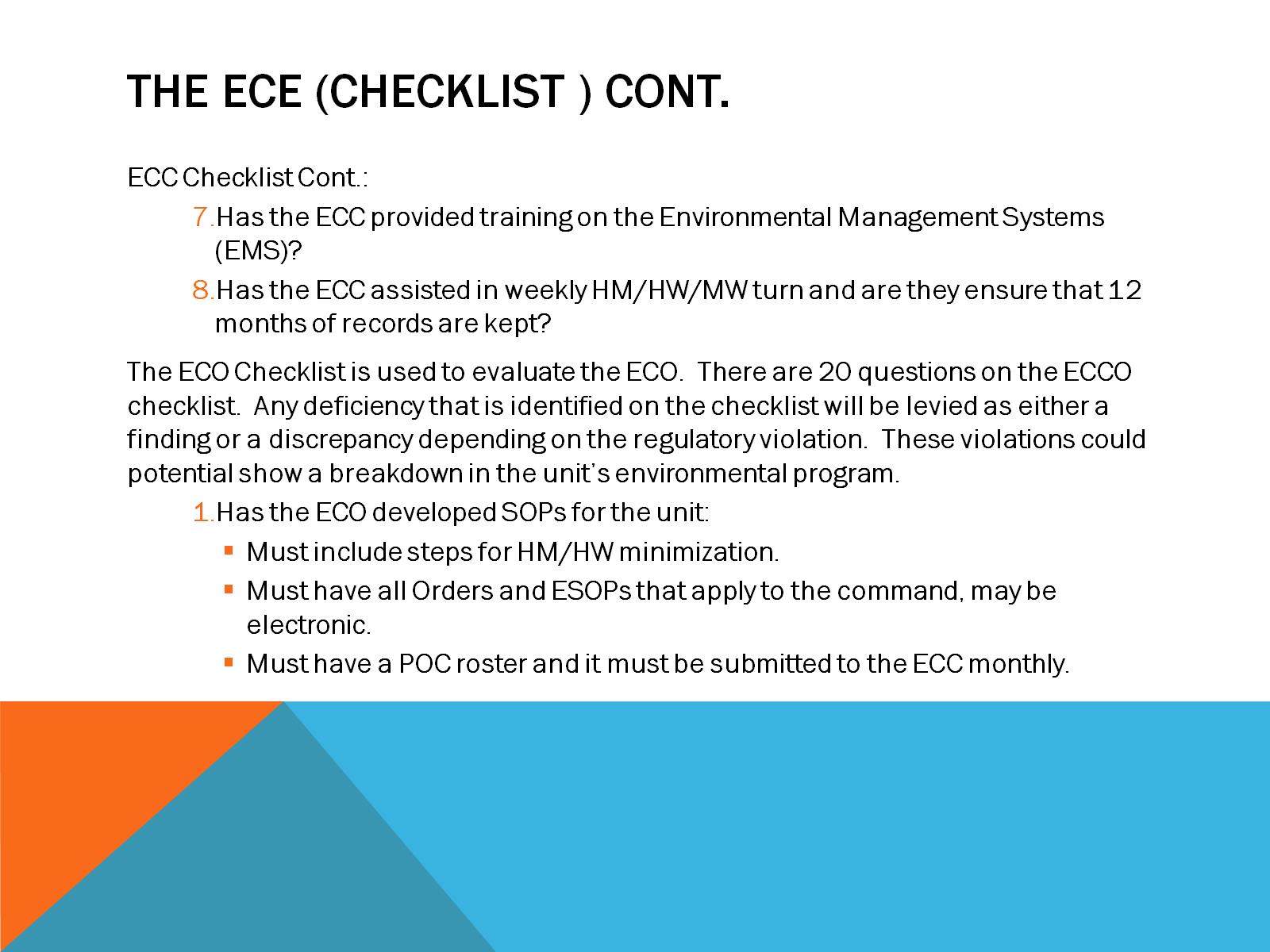 THE Ece (checklist ) cont.
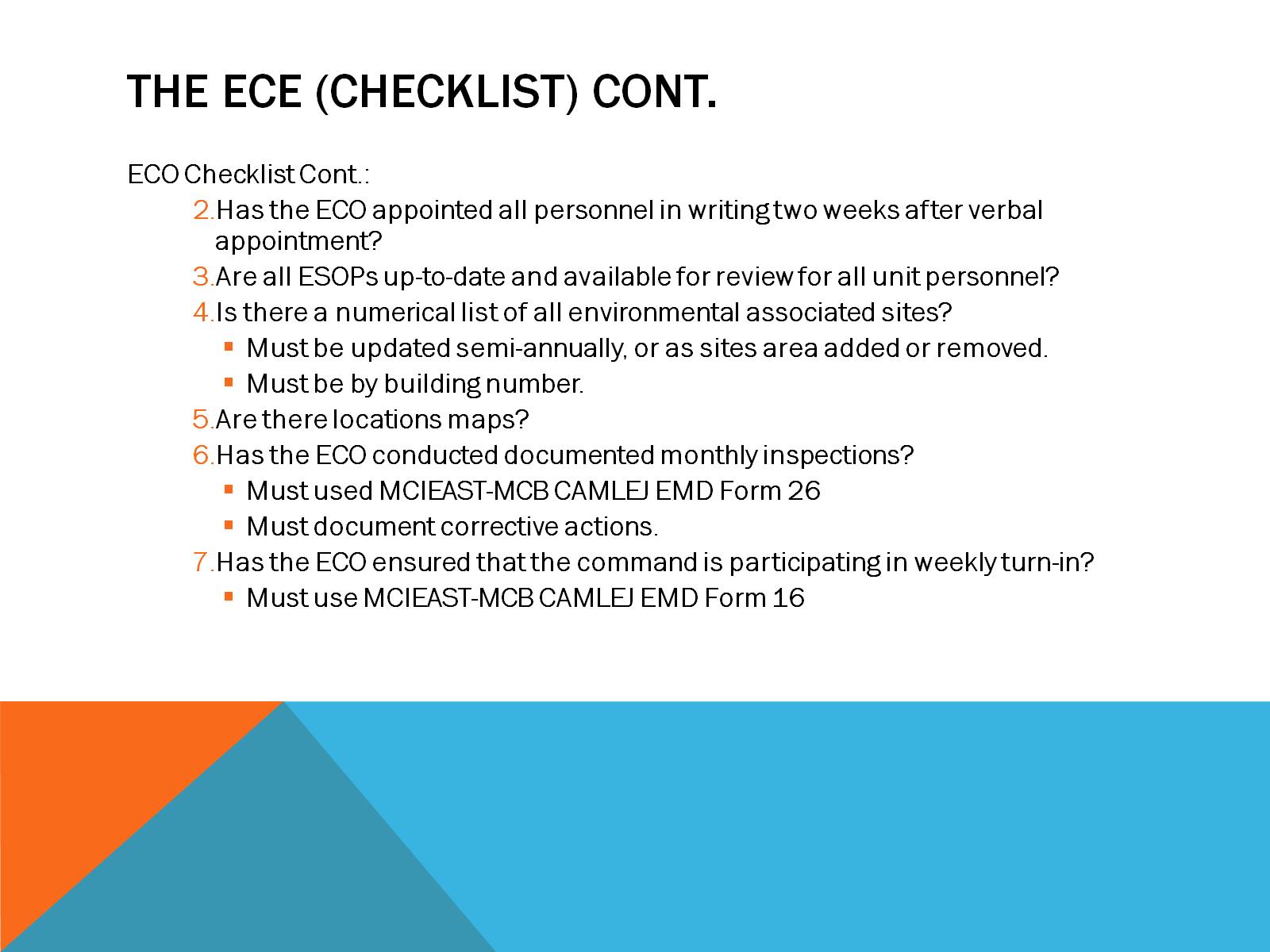 The ece (checklist) cont.
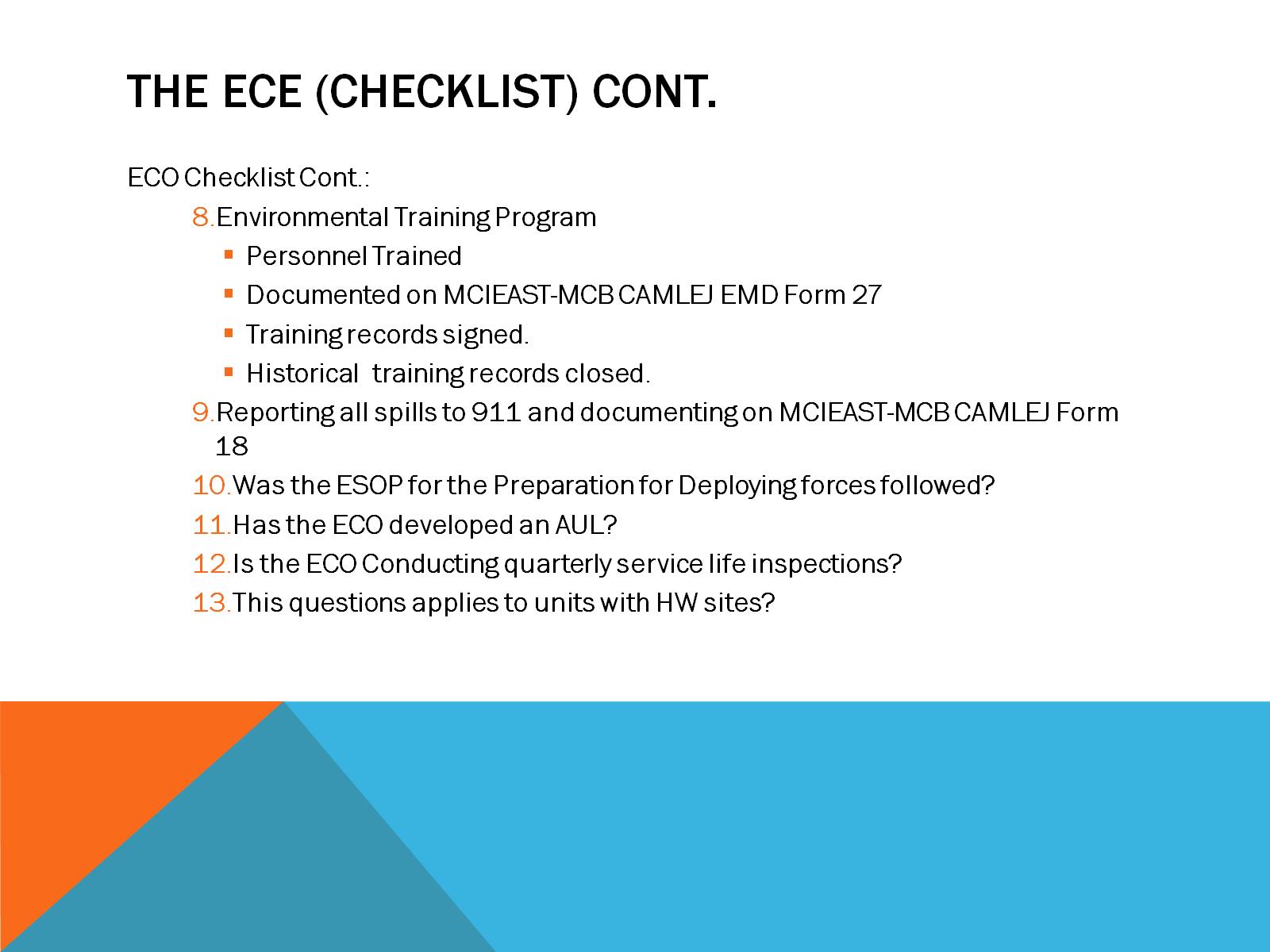 The ece (checklist) cont.
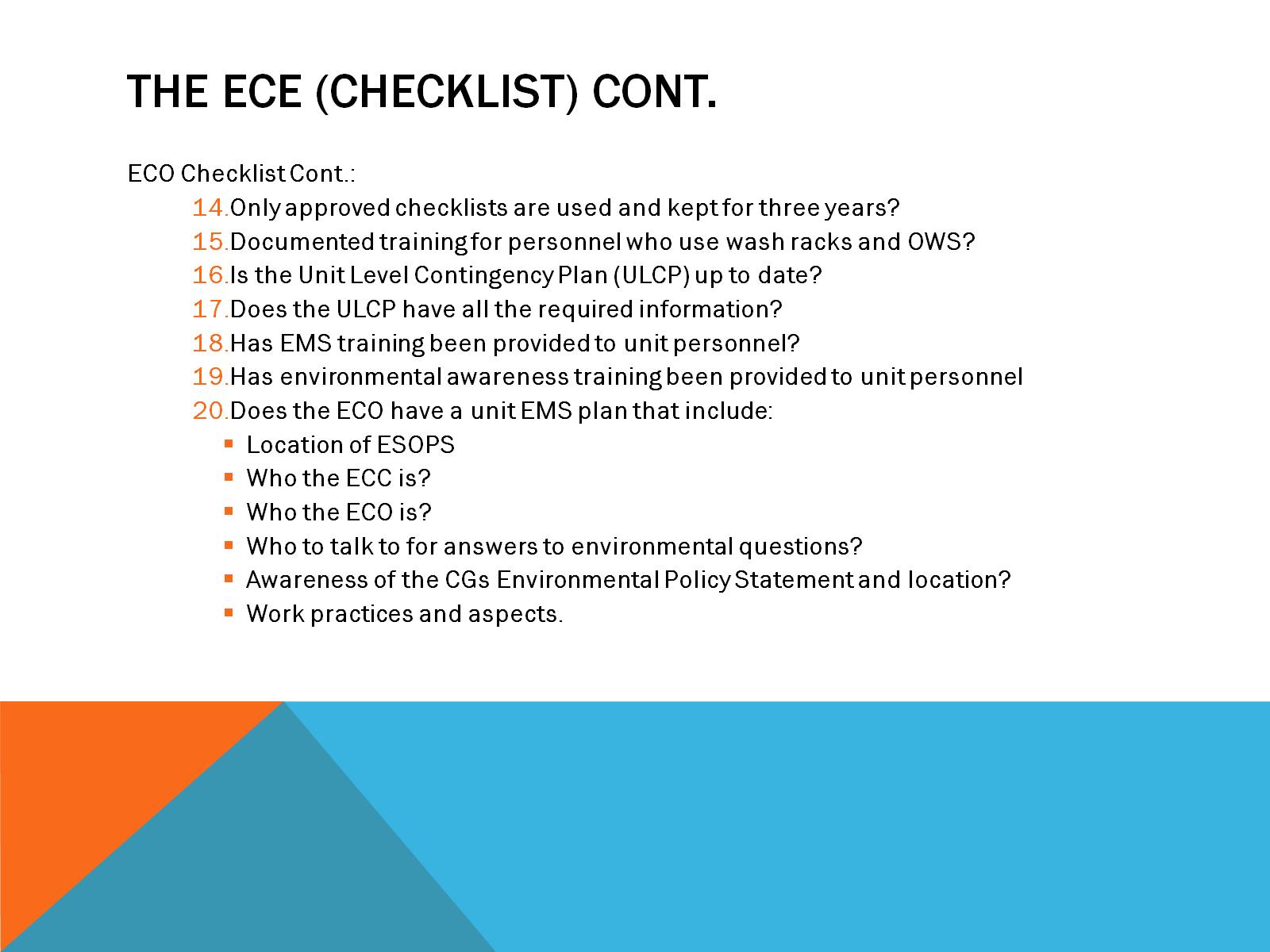 The ece (checklist) cont.
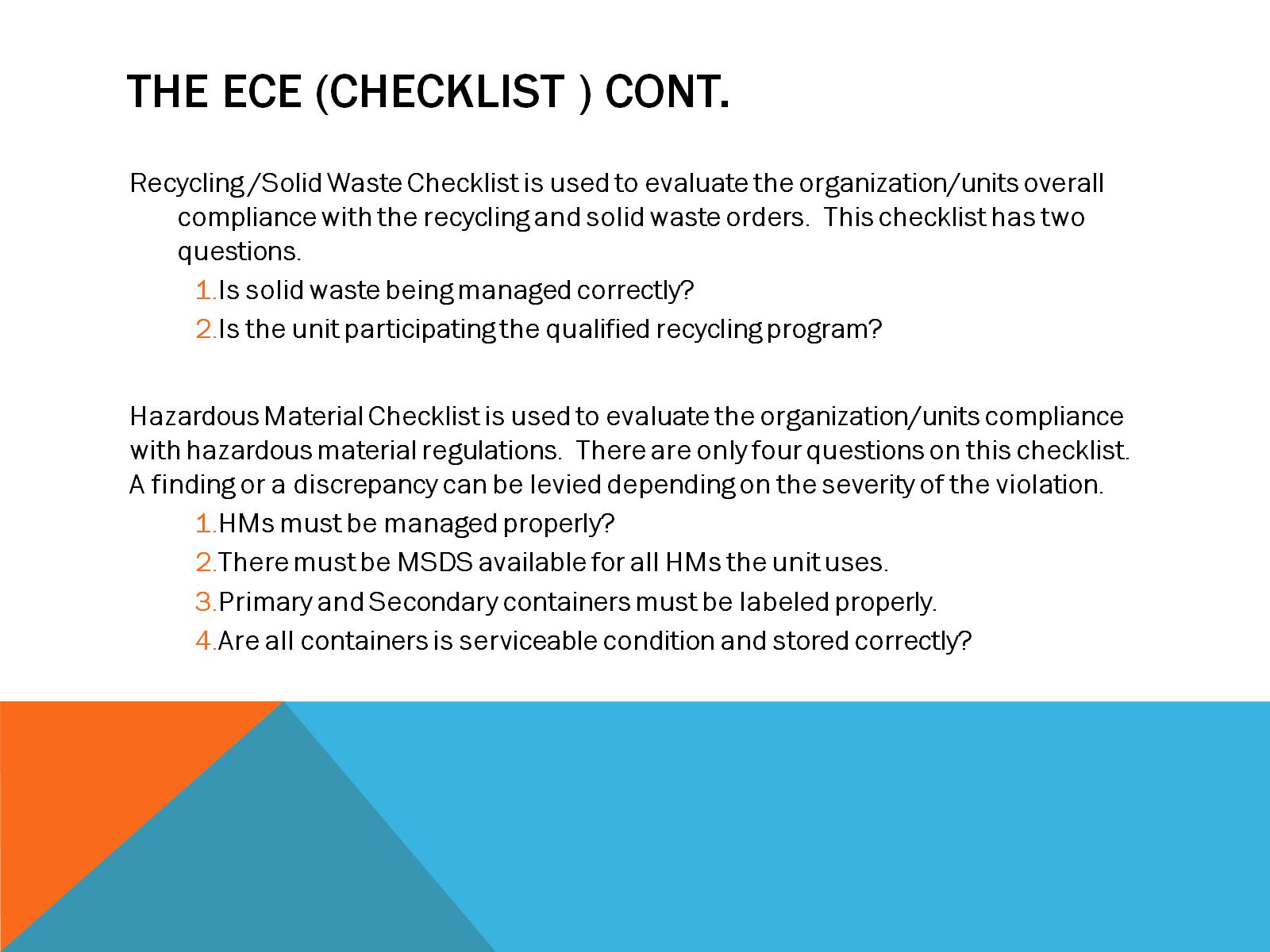 The ECE (Checklist ) cont.
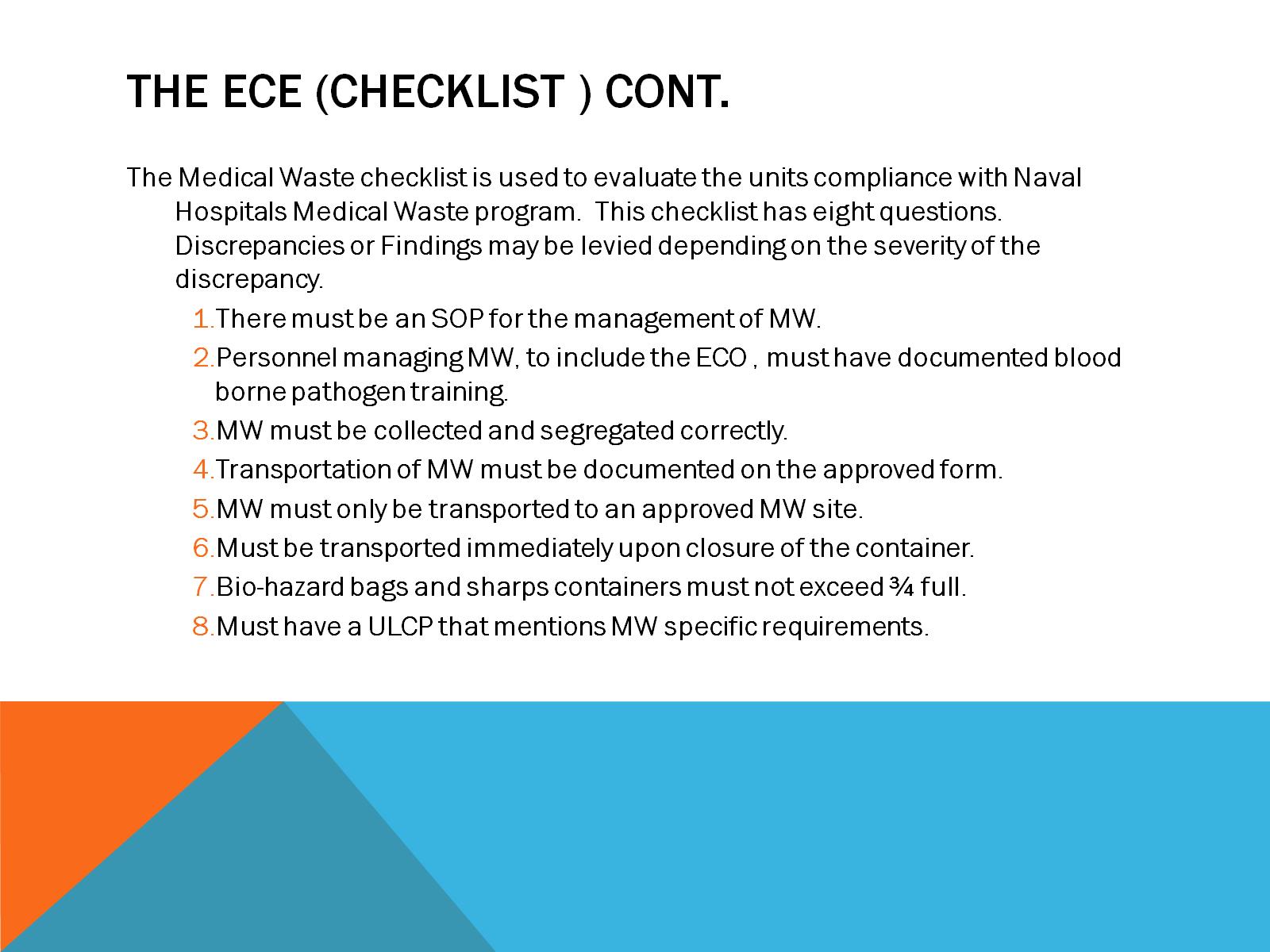 The ECE (Checklist ) cont.
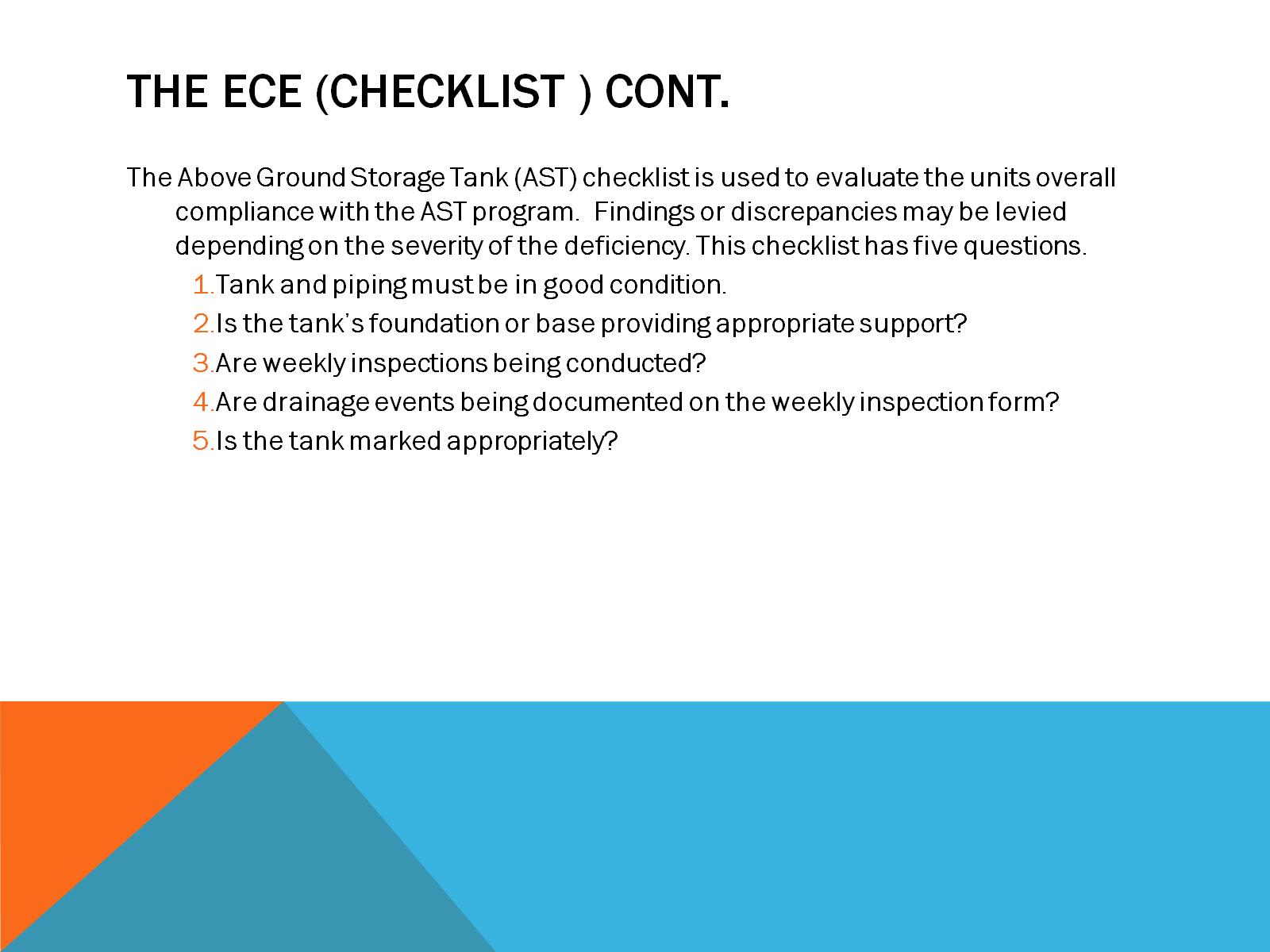 The ECE (Checklist ) cont.
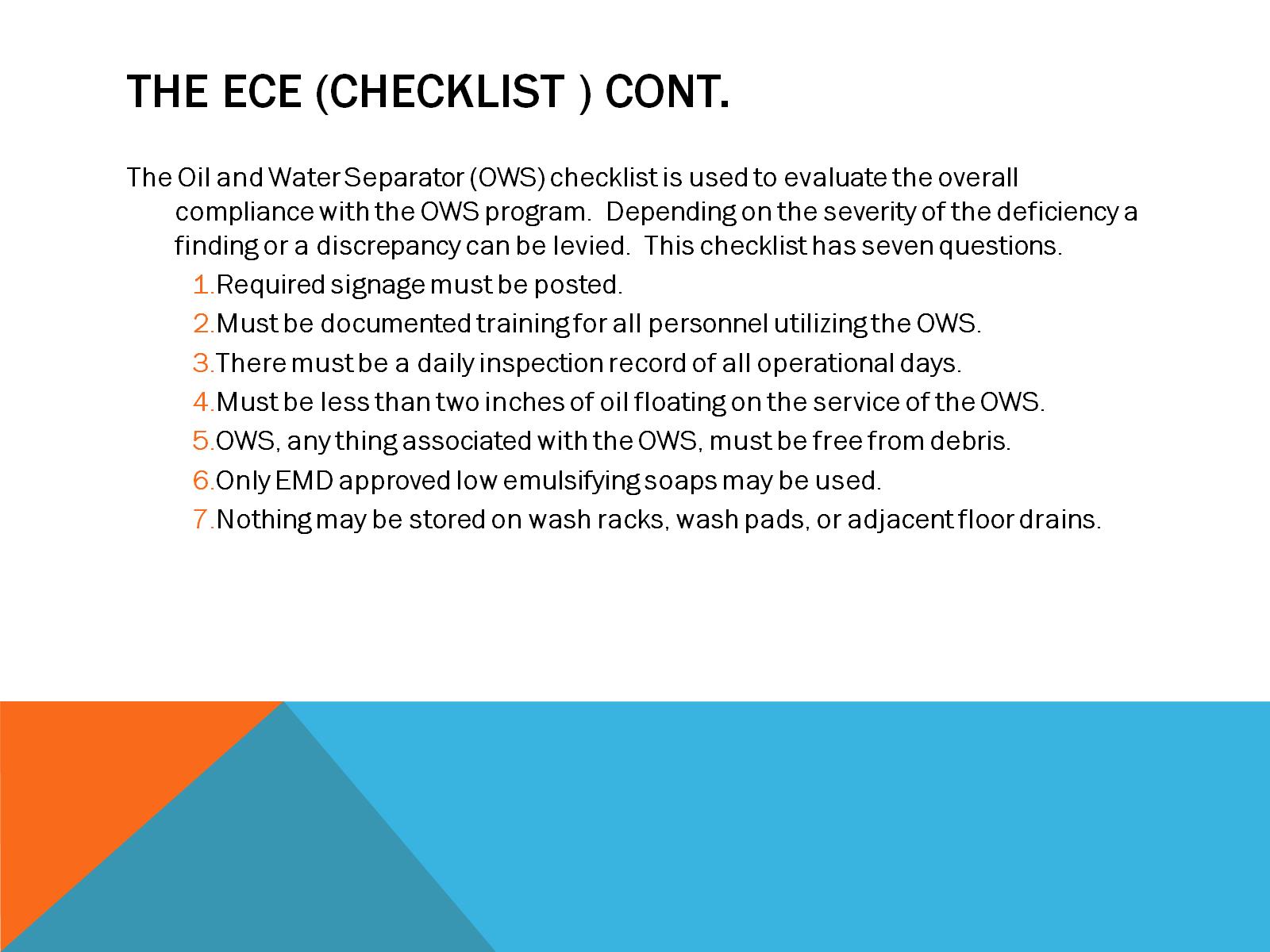 The ECE (Checklist ) cont.
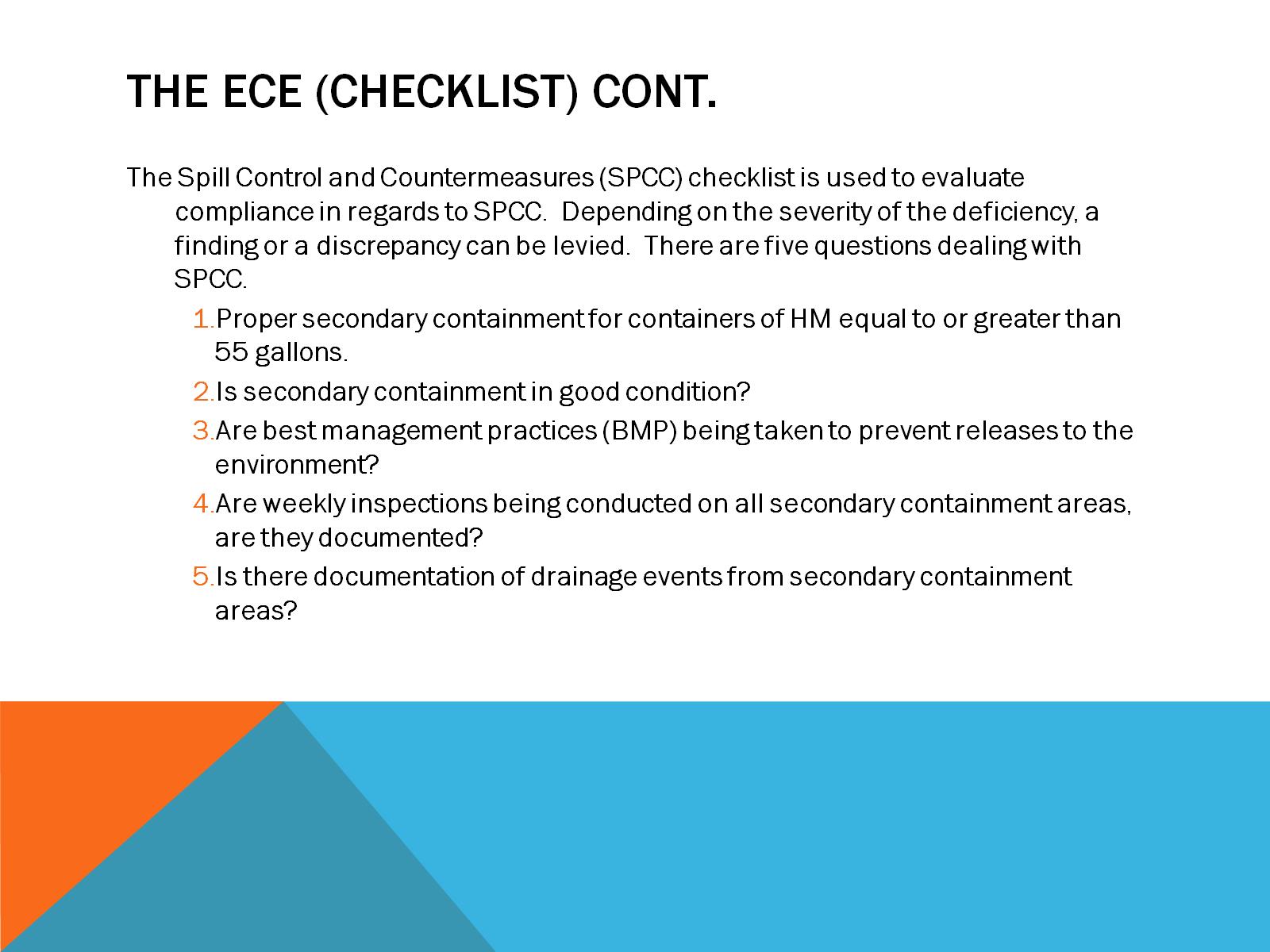 THE ece (checklist) cont.
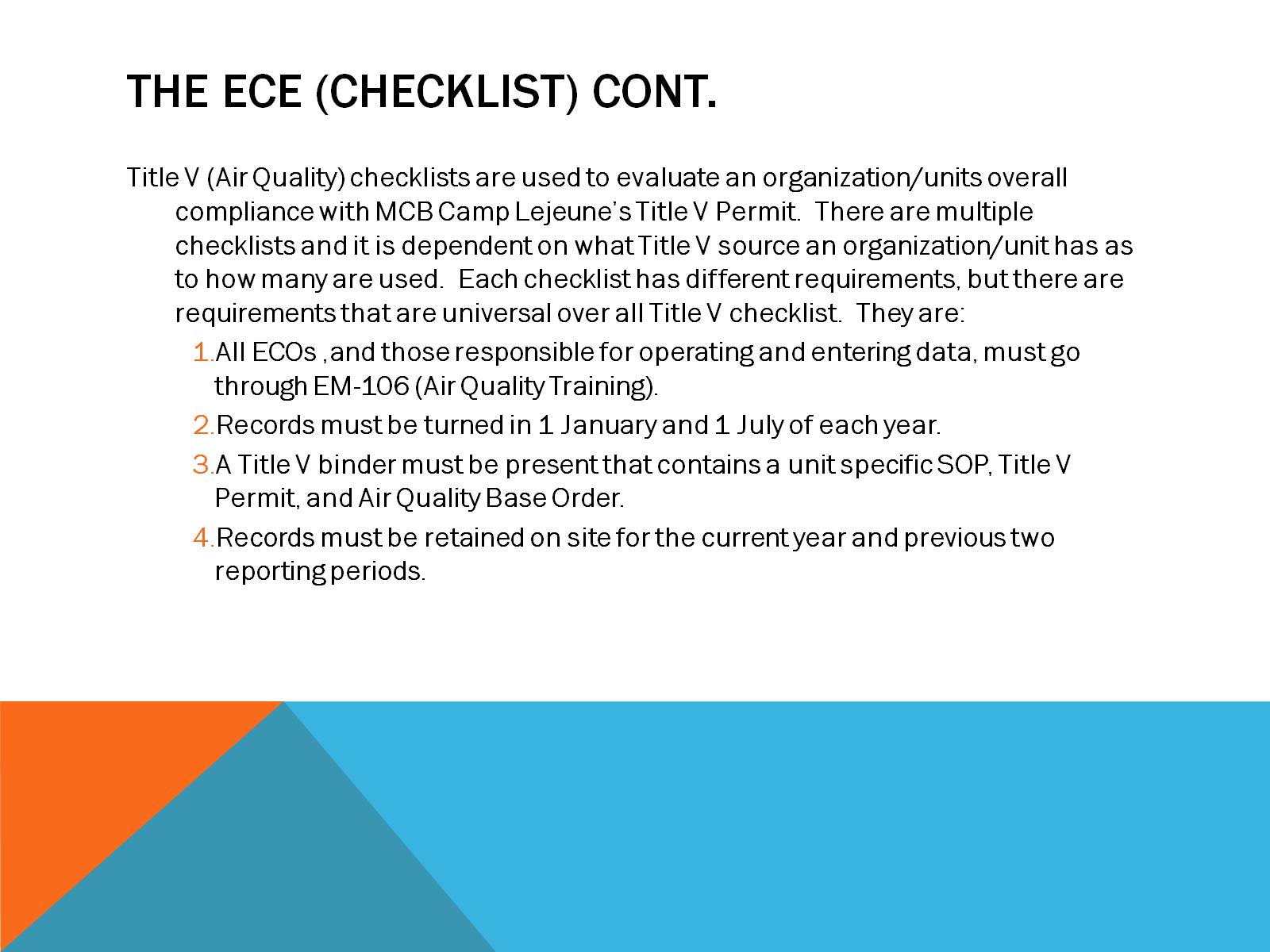 THE ECE (CHECKLIST) CONT.
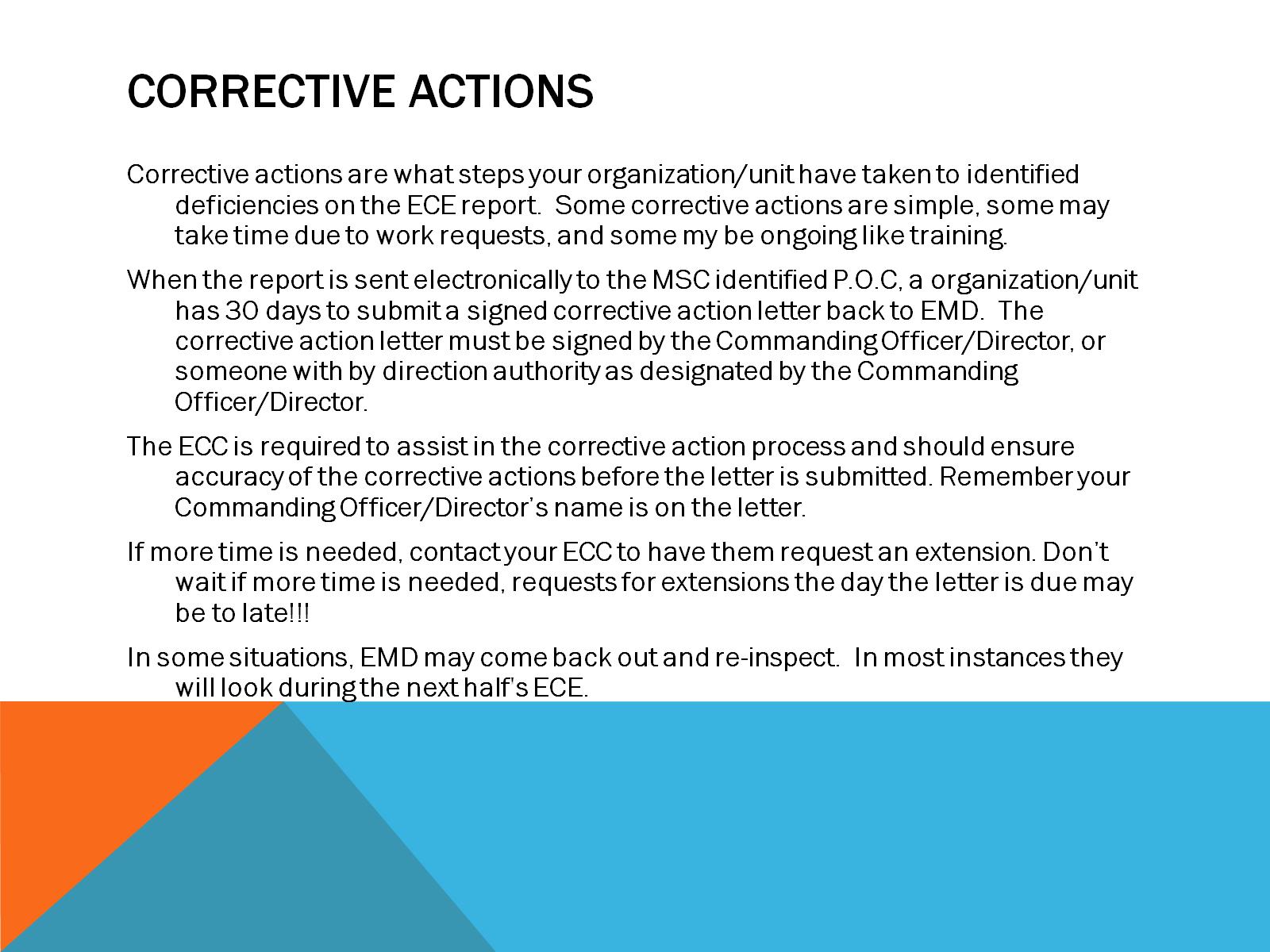 Corrective actions
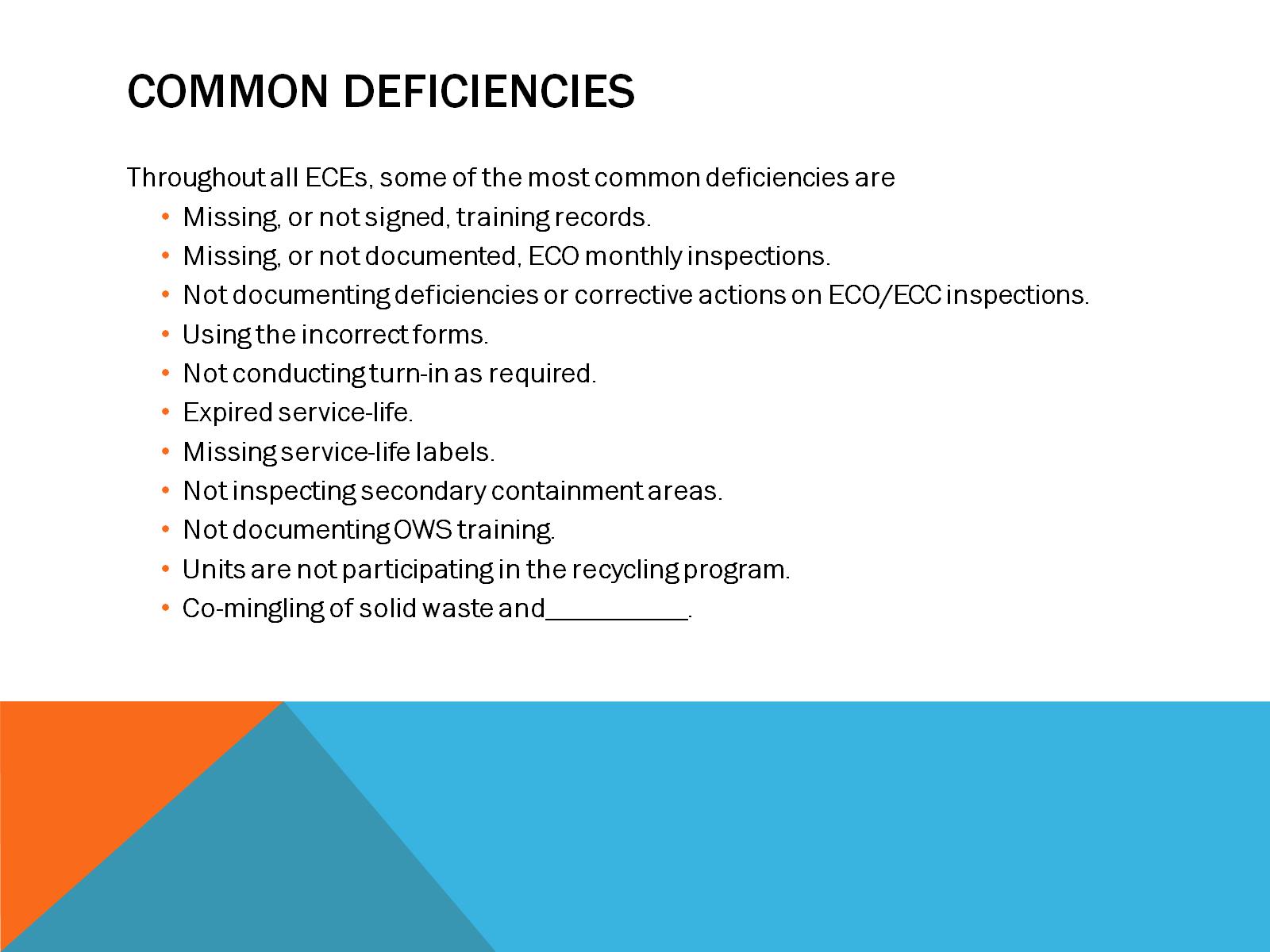 Common deficiencies
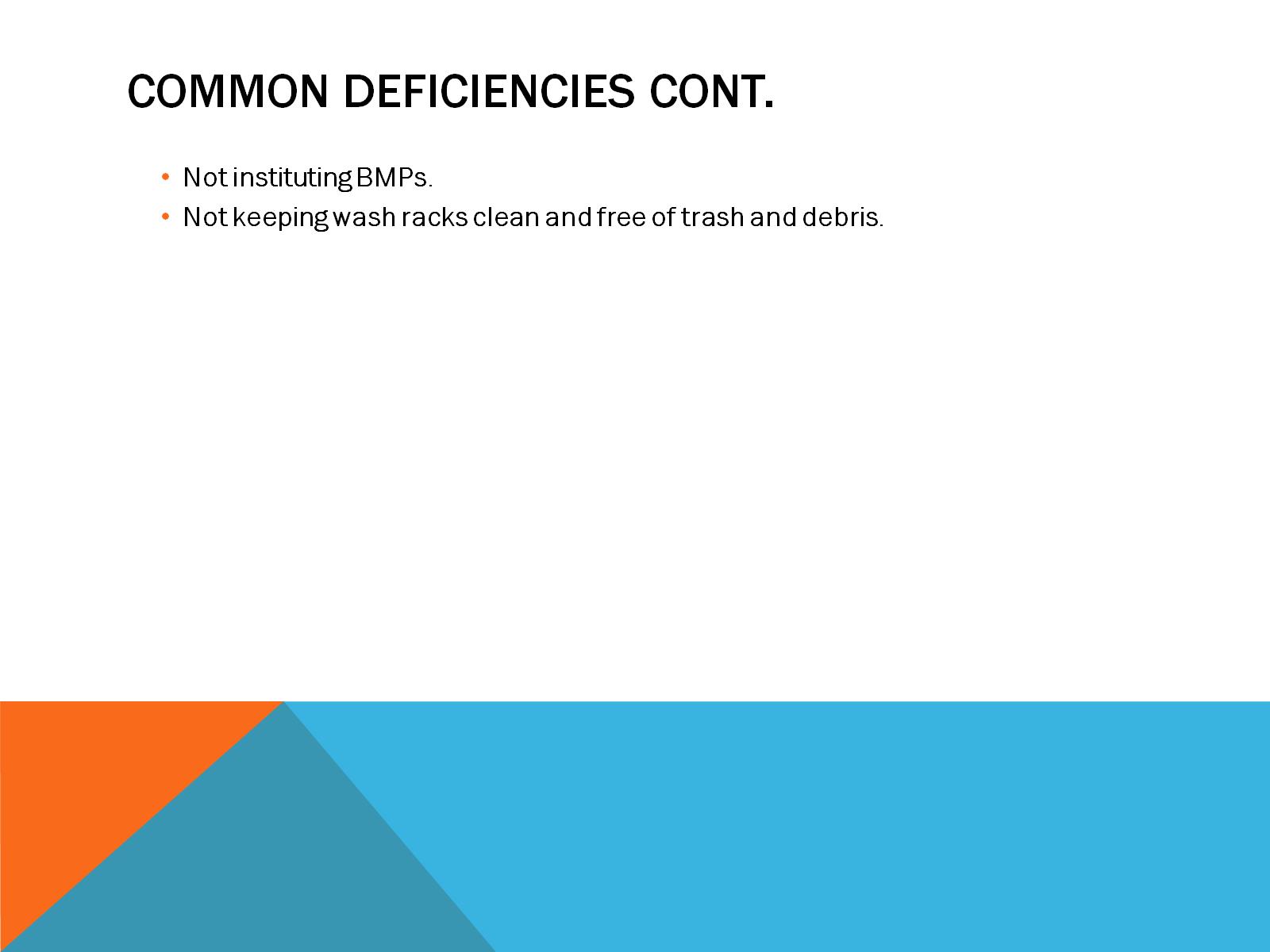 Common Deficiencies Cont.
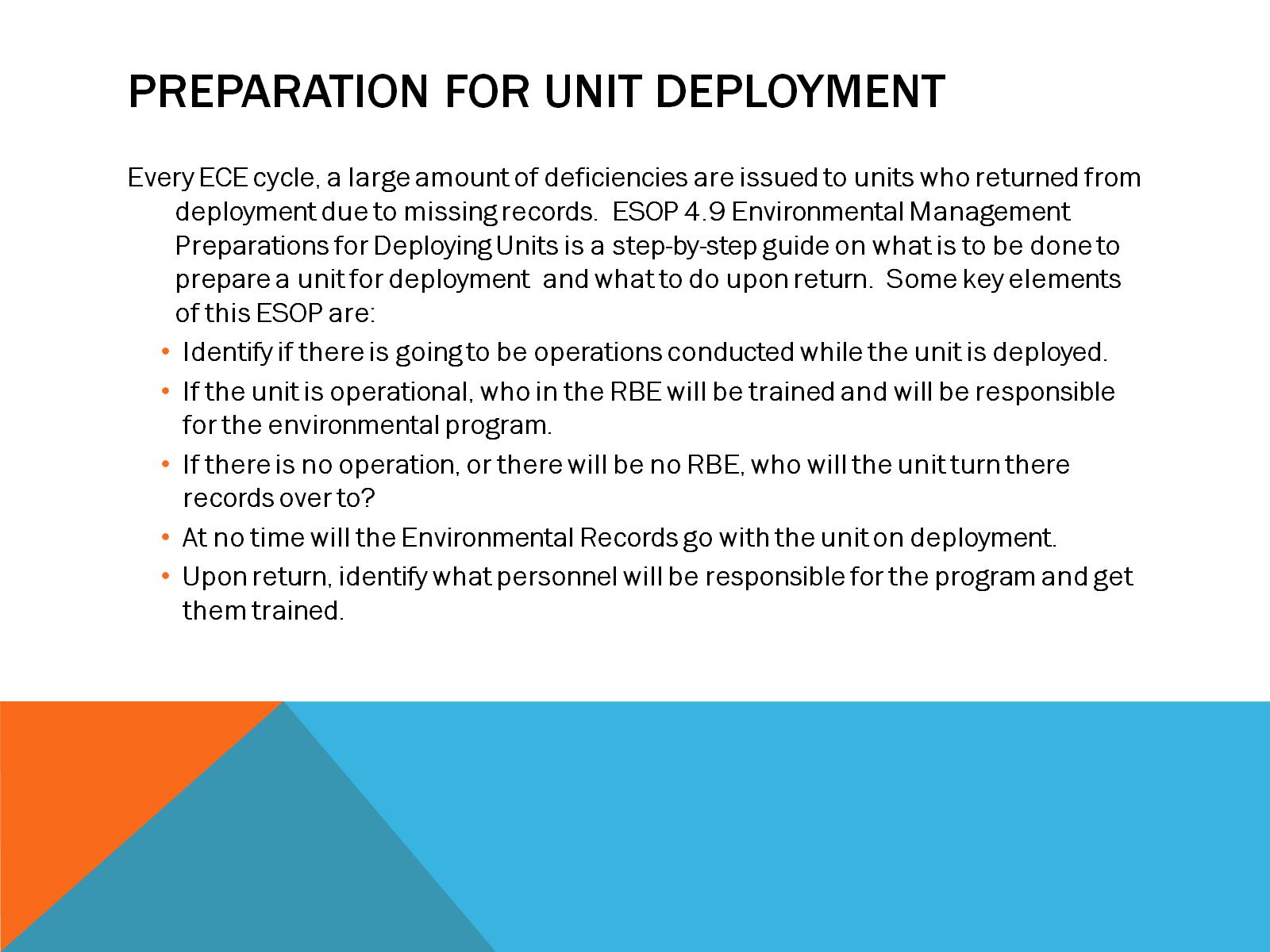 Preparation for unit deployment
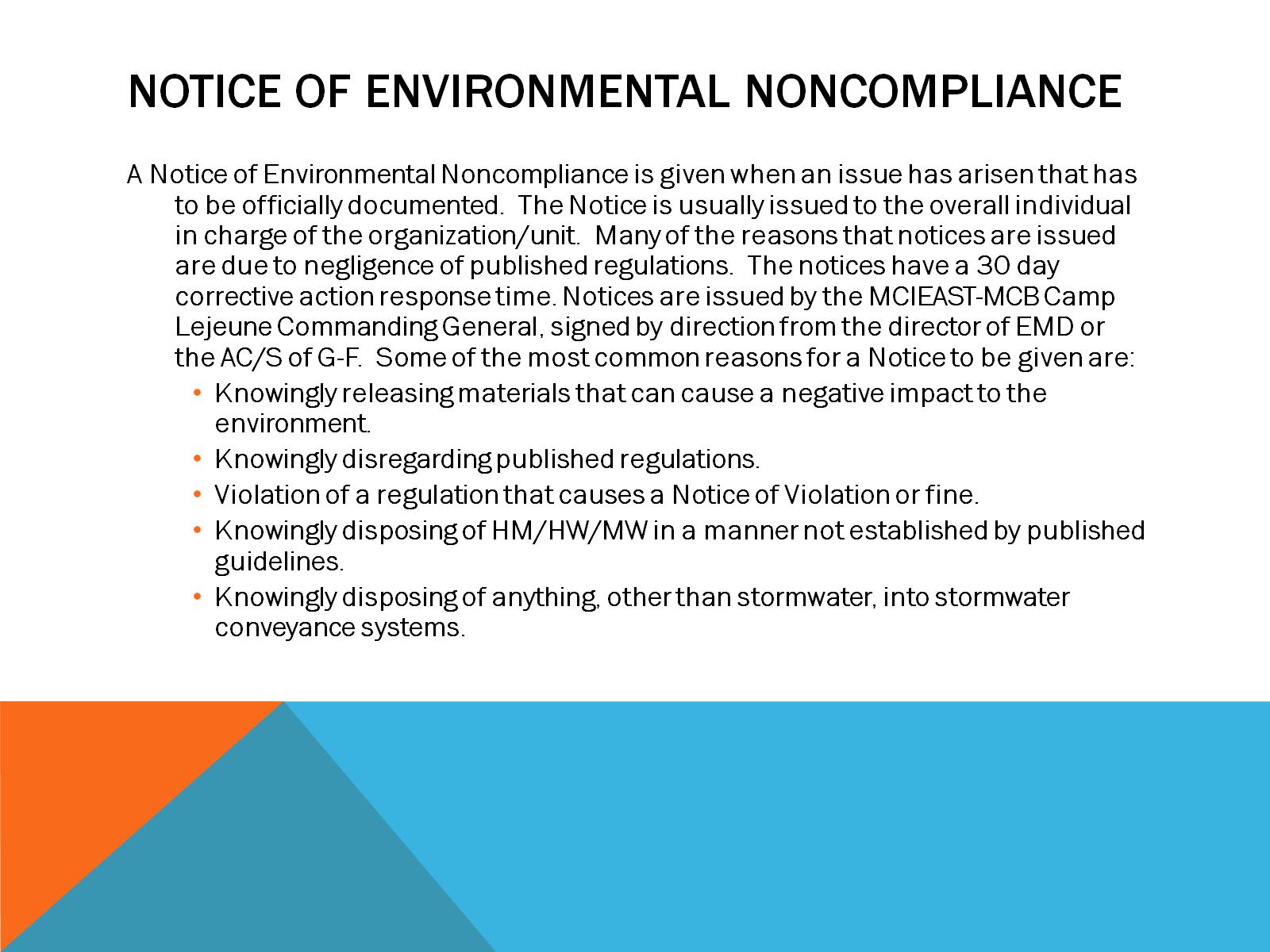 NOTICE OF ENVIRONMENTAL NONCOMPLIANCE
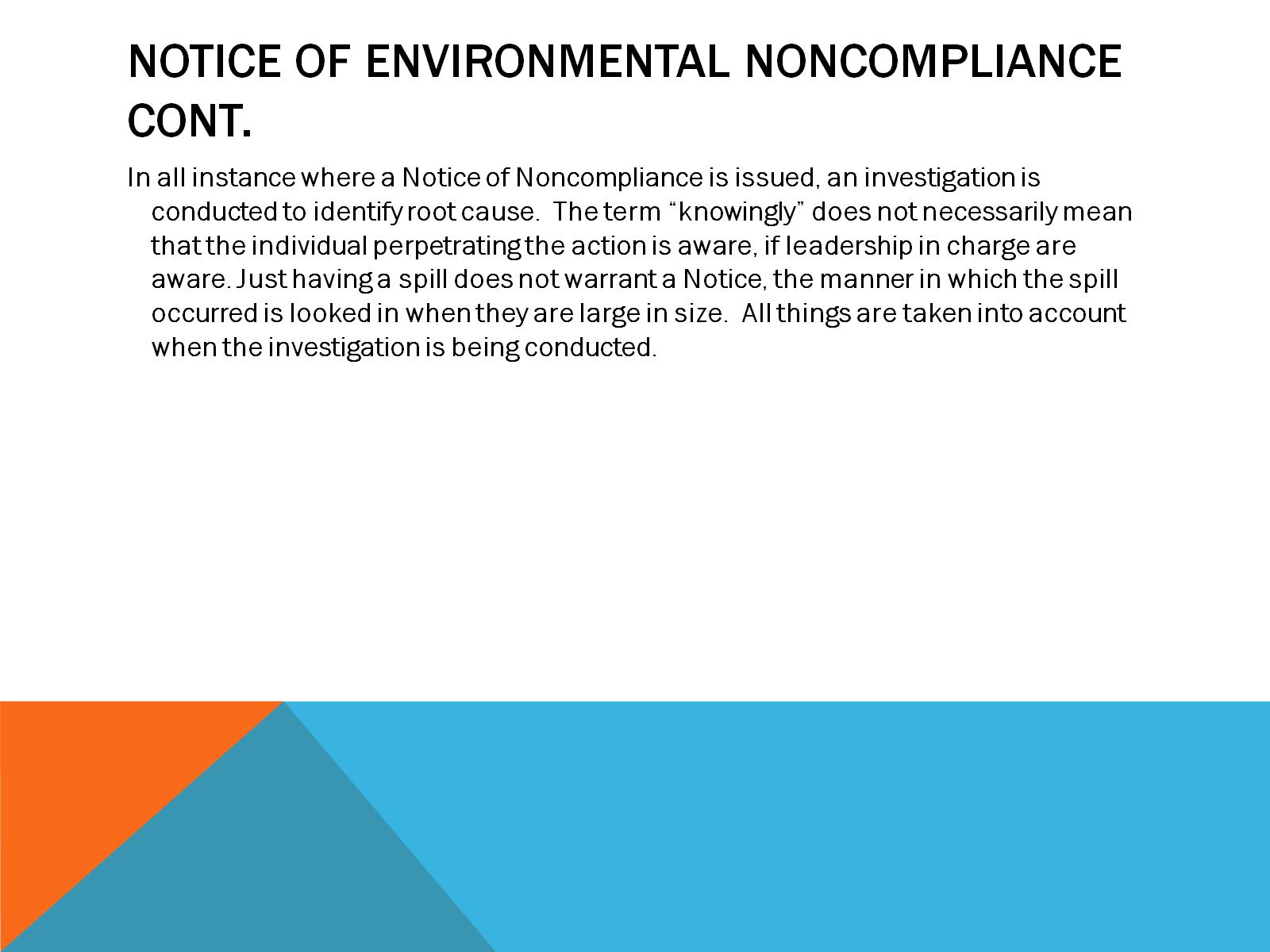 Notice of Environmental noncompliance cont.